PATOLOGIE TRÁVÍCÍHO ÚSTROJÍ I.	- jícen	- žaludek
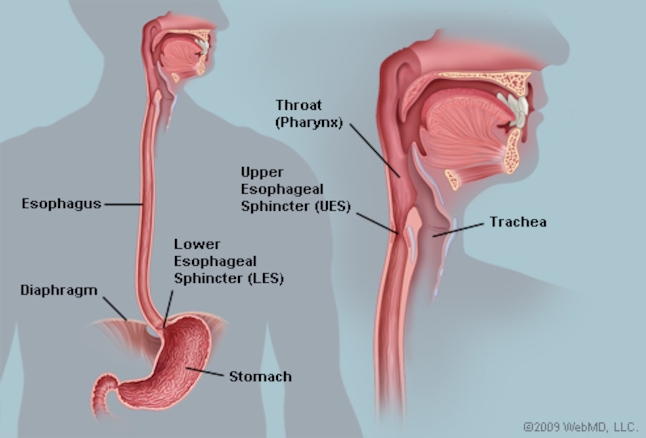 JÍCEN
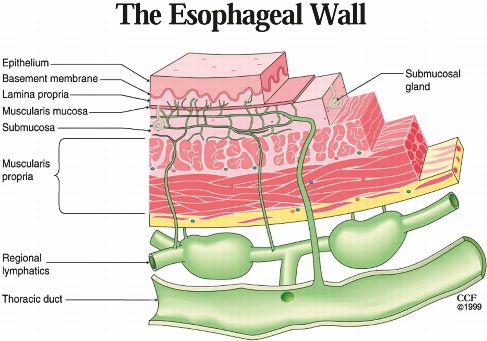 osnova: patologie jícnu
vývojové vady, získané malformace 
 jícnové varixy
 záněty
 prekancerózy
 nádory
 benigní TU
 maligní
VÝVOJOVÉ VADY
atrézie (často + malformace srdce, rekta, urogenitálního traktu)
různě dlouhý úsek jícnu není luminizován
spolu s tracheoezofageální píštělí (TEP)
klinické příznaky dle typu TEP (neprospívání, aspirace, vzduch v žaludku...)
tp.: chirurgická (plastika)
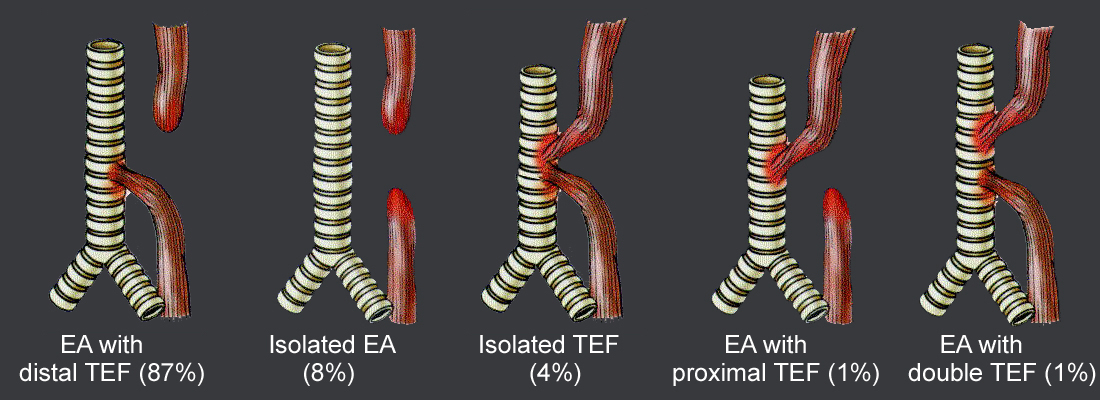 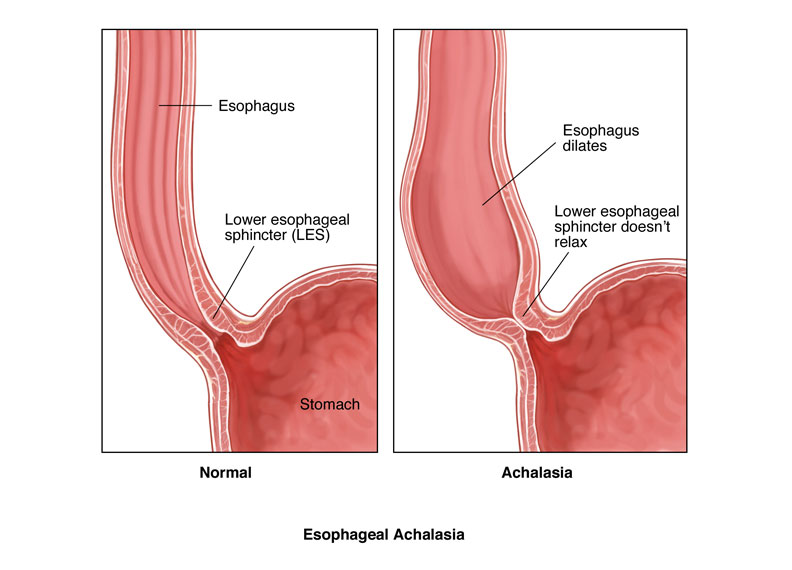 ZÍSKANÉ MALFORMACE
achalázie
vzniká v důsledku porušené relaxace dolního jícnového svěrače
ztráta propulzivní peristaltiky  dilatace jícnu  stagnační ezofagitis
klinické příznaky:
dysfagie
regurgitace  aspirace  aspirační pneumonie
tp.: 
injekce botoxu
pneumatická dilatace (balónkem)
chirurgicky
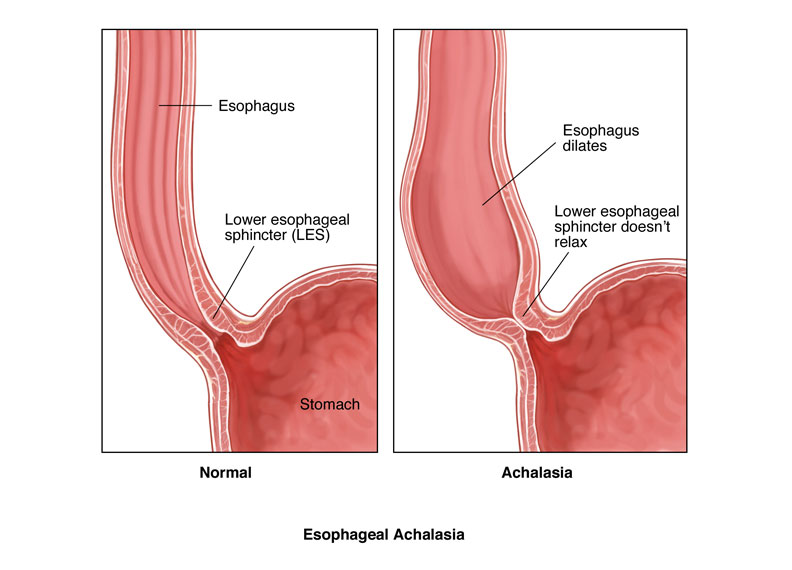 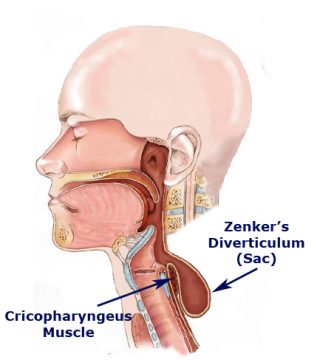 ZÍSKANÉ MALFORMACE
divertikly = ohraničené výchlipky části obvodu jícnu
pravé – stěnu divertiklu tvoří všechny histol. vrstvy stěny jícnu
nepravé – vznikají vychlípením sliznice mezi snopci muscularis propria

trakční – pravý, ve střední části jícnu, vzniká vytažením stěny jícnu při srůstech (zánětech/TU v mediastinu)
pulzní (Zenkerův) – nepravý, proximálně, při porušené funkci HJS
epifrenický – nepravý, distálně, při porušené funkci DJS
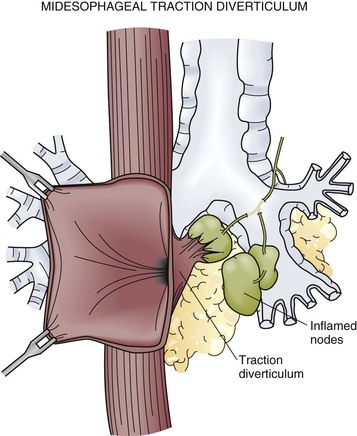 ZÍSKANÉ MALFORMACE
hiátové hernie = výchlipka proximální části žaludku nad úroveň bránice
běžná, incidence roste s věkem
příčina: insuficience fixačního aparátu gastroezofageálního spojení a žaludku

skluzná – nad bránici se vysune distální úsek jícnu a kardie
paraezofageální– kardie zůstává pod bránicí, do mediastina se klene fundus žaludku

komplikace:
refluxní ezofagitis
inkancerace
tp.: - chirurgická
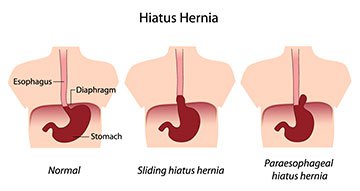 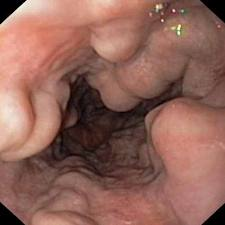 JÍCNOVÉ VARIXY
v distální třetině jícnu
 při portální hypertenzi
	- otevírají se porto-kavální anastomózy 
 komplikace:
masivní krvácení do jícnu (!)
 klinicky asymptomatický průběh 
dokud nedojde ke krvácení
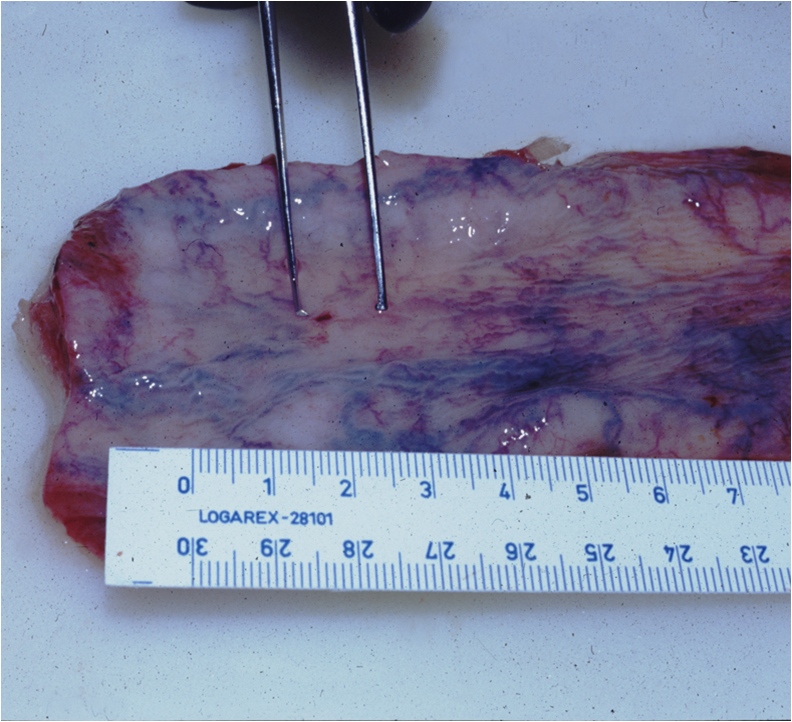 ZÁNĚTY JÍCNU
infekční ezofagitida
 eozinofilní ezofagitida
 refluxní nemoc jícnu (RNJ)
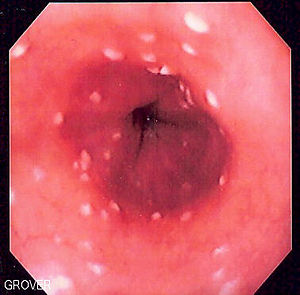 Infekční ezofagitida
mykotická ezofagitis
 candida, aspergillus, mucor, cryptococcus
 povrchová forma
 pacienti po tp. širokospektrými ATB, kortikosteroidy, DM, gravidita
 generalizovaná forma
 komplikace AIDS, malignit, při imunosupresi

makro: splývající bělavé povlaky, po odtržení hemoragická spodina
mikro: fibrinová pablána zakotvena do povrchově nekrotické sliznice
 v pabláně spory a hyfy (průkaz: dle Grocotta, PAS)
Mykotická ezofigita (Grocott, PAS)
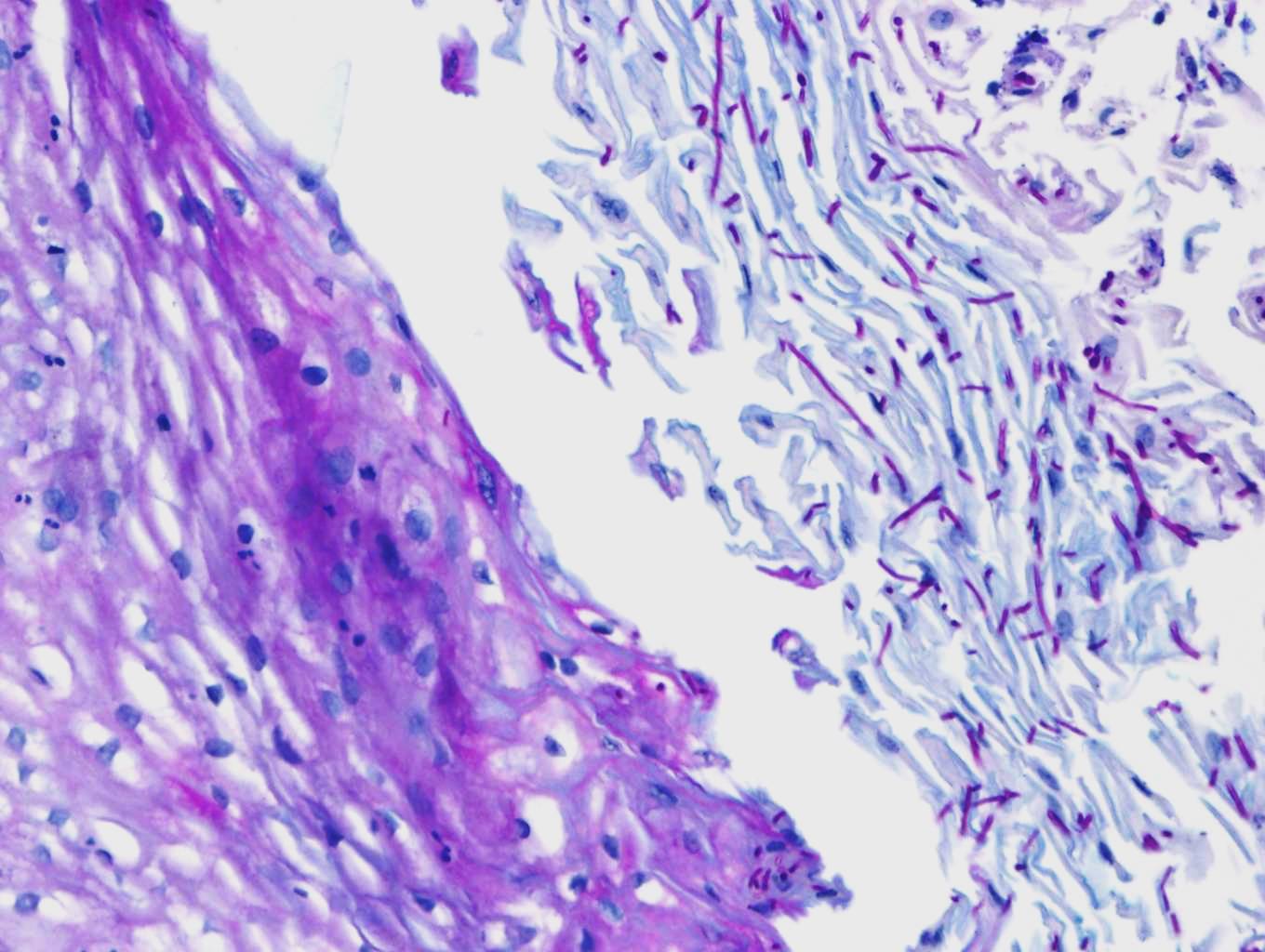 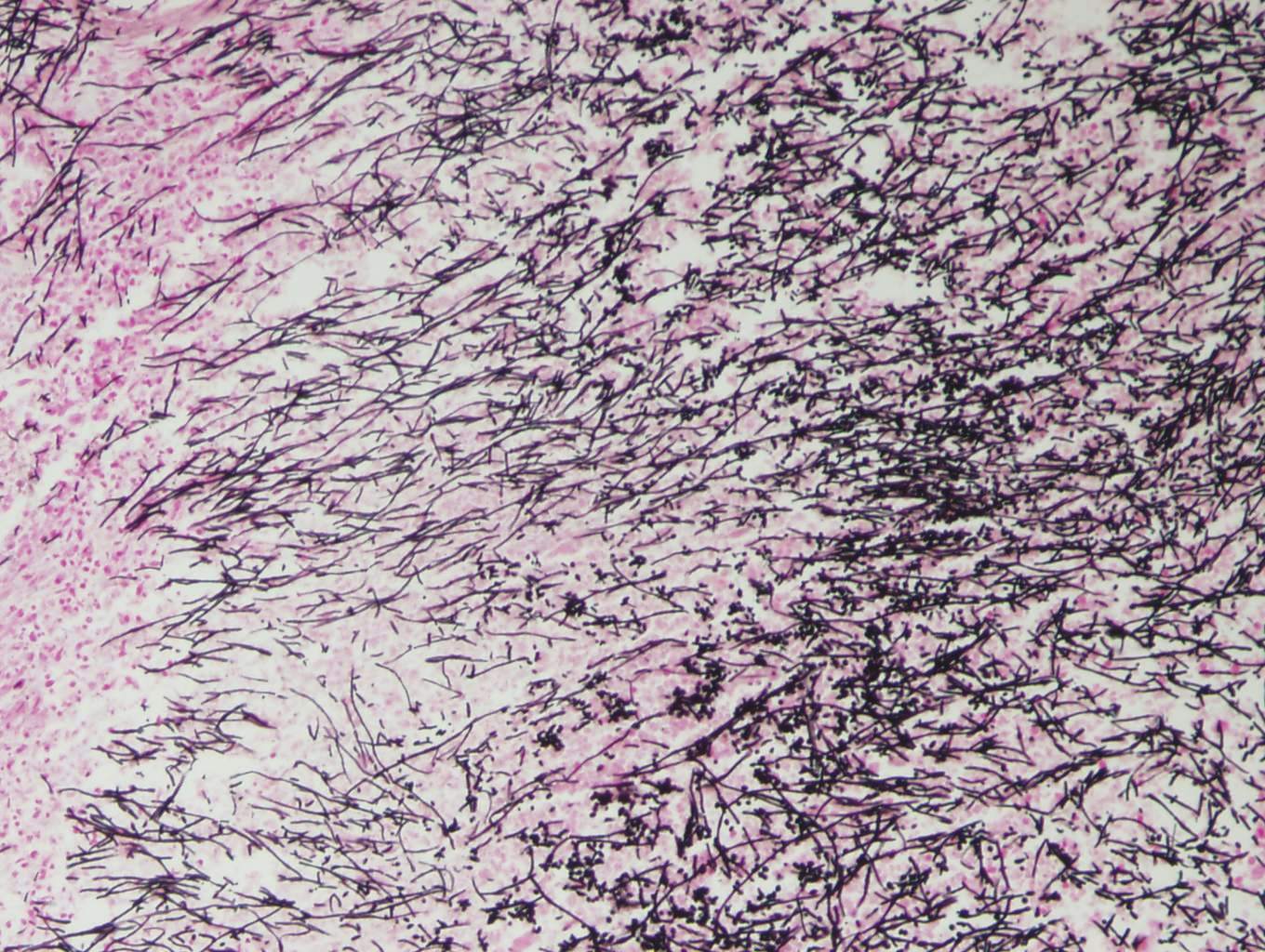 Eozinofilní ezofagitida
definována histologicky: excesivní počet intraepiteliálních eozinofilů (eo mikroabscesy)
 chybí známky RNJ
 často asociována s atopickou dermatitis, alergickou rhinitis, astmatem
 v periferní krví hypereozinofilie
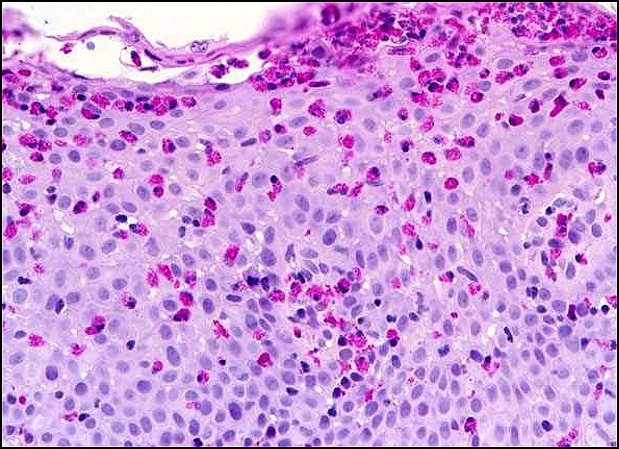 Refluxní nemoc jícnu
chronická iritace distální části jícnu v důsledku opakovaného refluxu žaludeční (výjimečně duodenální) šťávy  chemicky indukovaný zánět

příznaky:
pálení žáhy, bolest na hrudi (imitace AIM), dysfágie, regurgitace

rizikové faktory: 
skluzná hiát. hernie, obezita, alkoholismus, kouření... 

komplikace:
ulcerace
striktury
Barrettův jícen
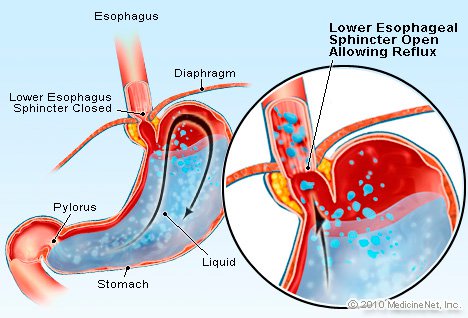 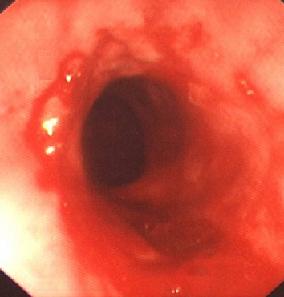 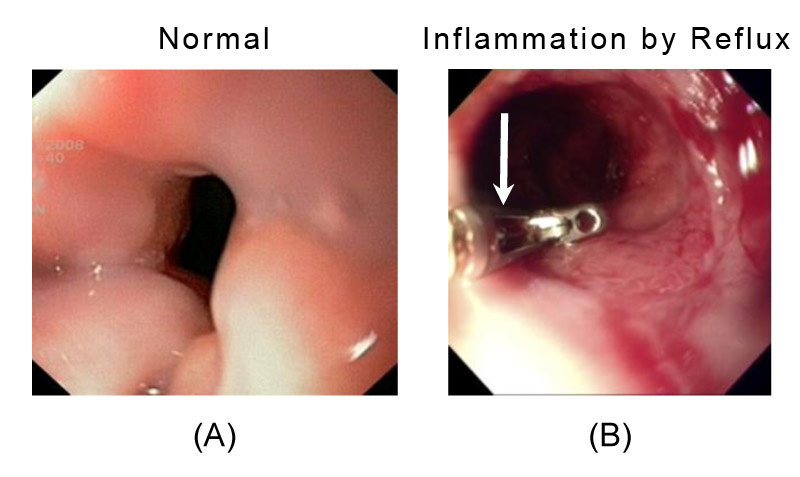 Refluxní nemoc jícnu
makro: 
překrvení sliznice distálního jícnu, eroze, jizvení, stenózy
 mikro:
reaktivní změny dl. epitelu: rozšíření bazální vrstvy  >20% tloušťky, prodloužení stromálních papil
zánětlivý infiltrát s eosinofily (ddx. eozinofilní esoph.)
 v pokročilých stádiích eroze a ulcerace
Refluxní ezofagitida
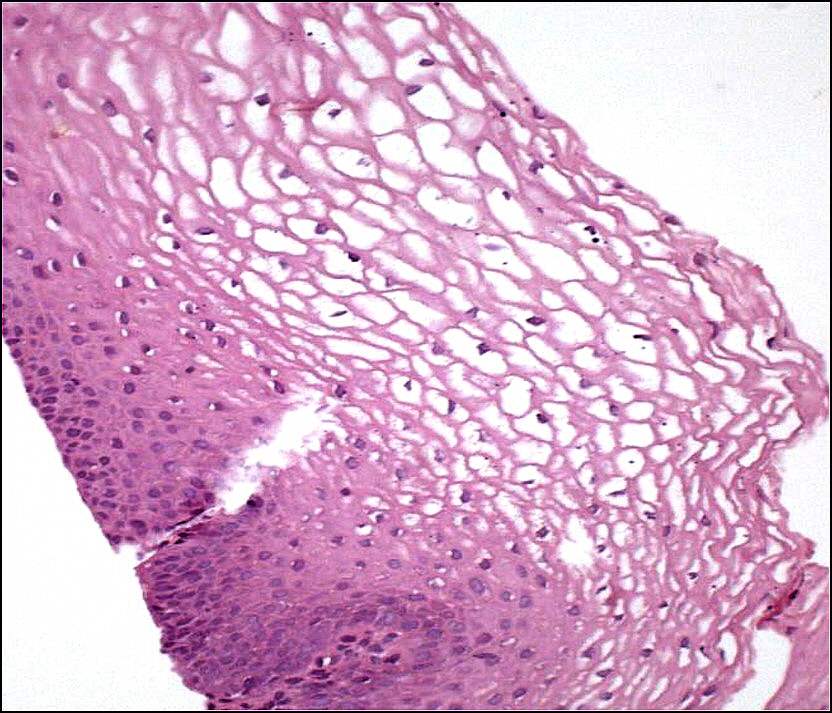 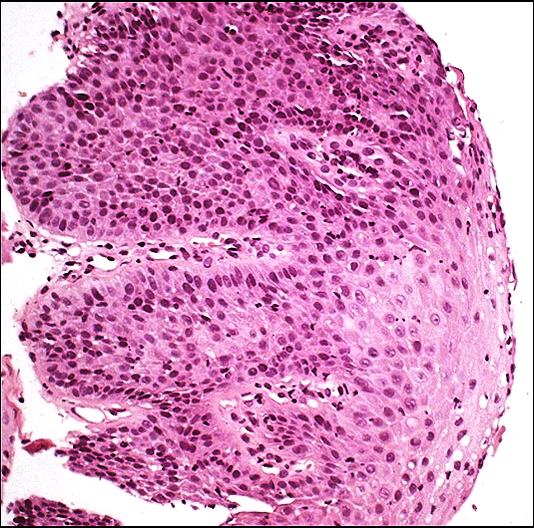 Refluxní ezofagitis: zesílení bazální vrstvy (>20%), prodloužení stromálních papil
Pravidelný epitel jícnu
Barrettův jícen
endoskopicky: abnormální sliznice nad EG junkcí
 histologicky: intestinální metaplázie (v odběru ze suspektní sliznice)
rizikové faktory: 
chronická RNJ
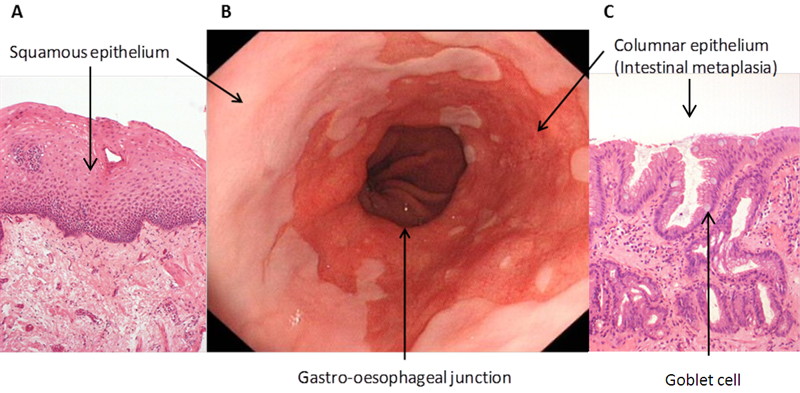 komplikace:
dysplázie  adenoCA (Barrettův karcinom)
riziko vzniku adenoCA je 40x vyšší než u běžné populace
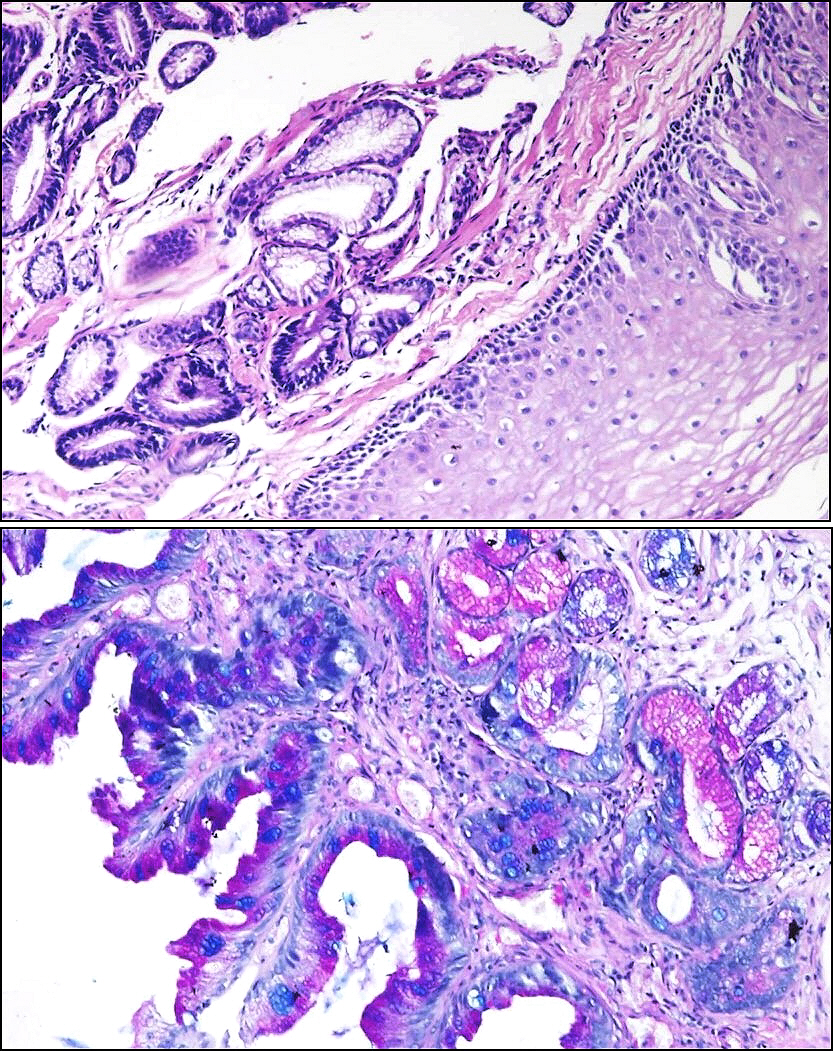 Barrettův jícen
intestinální metaplázie
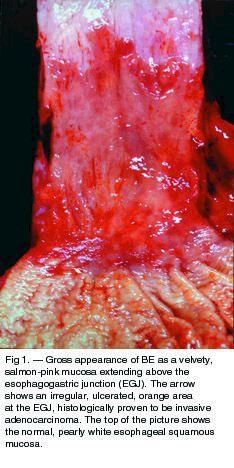 dlaždicový epitel
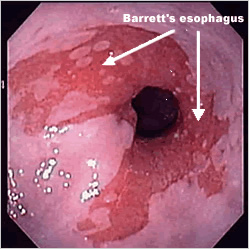 RNJ + Barett
intestinální metaplázie:
barvení PAS+ Alc
G-E junkce
kardie
Barrettův jícen
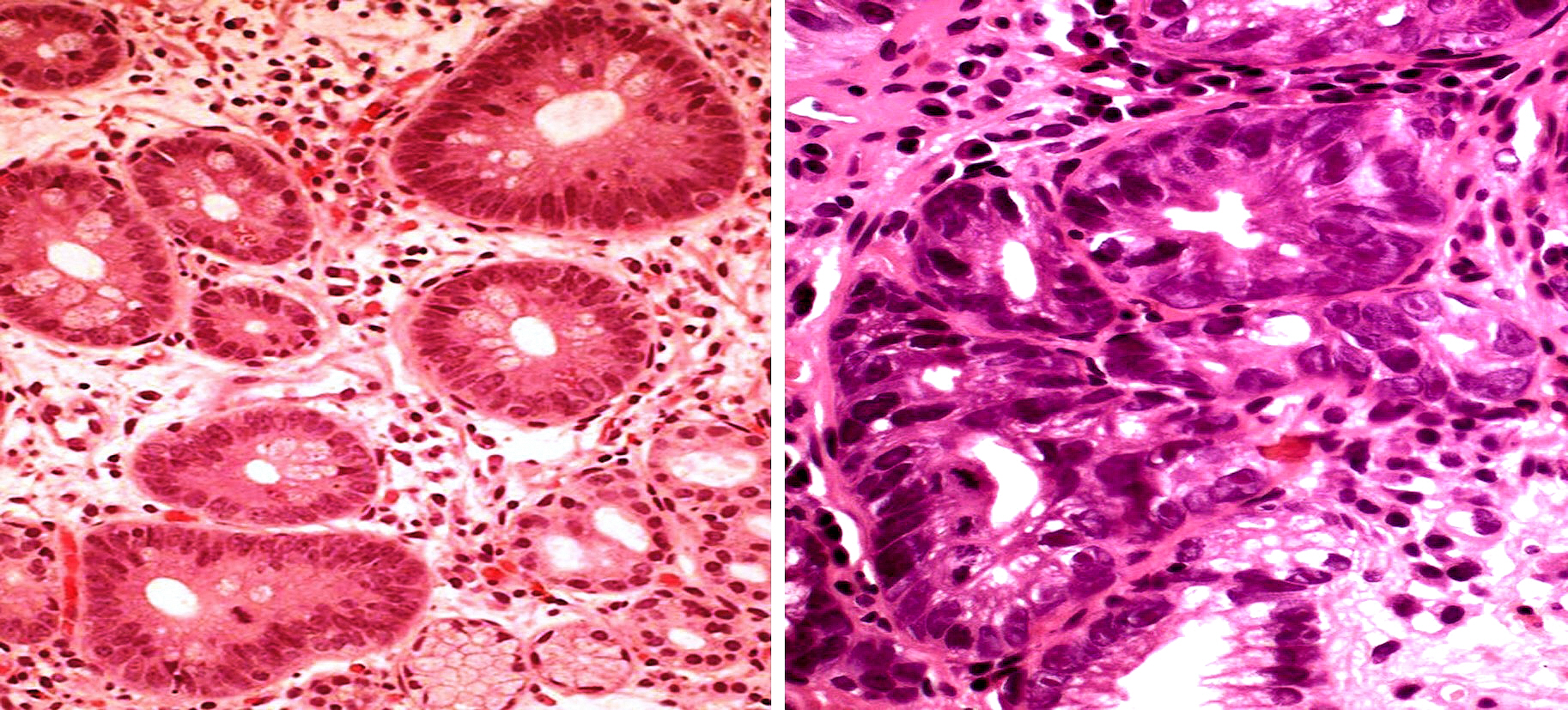 low-grade dysplázie
high-grade dysplázie
Benigní nádory jícnu
dlaždicobuněčný papilom
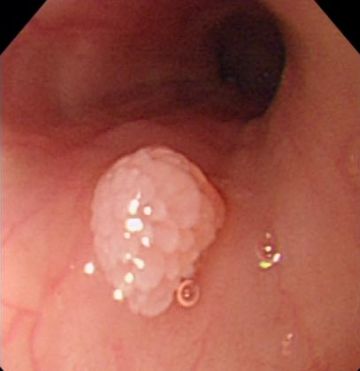 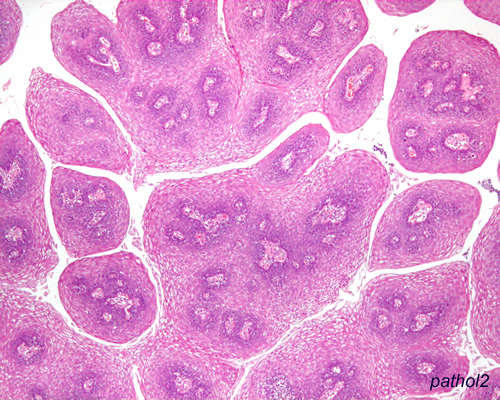 relativně málo časté
 význam: nutno vyloučit maligní TU

 dlaždicobuněčný papilom

 mezenchymální TU:
leiomyom, neurofibrom, lipom, hemangiomy
ddx.: GIST
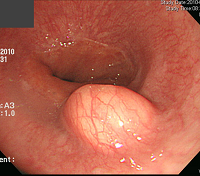 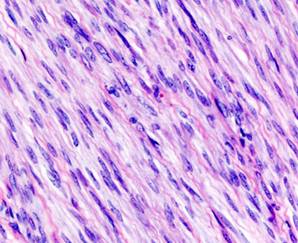 leiomyom
Karcinomy jícnu
rostou exofyticky / plošně/ cirkulárně …. +/- ulcerace
prognóza:  (bohatá lymfatická drenáž, často pozdní záchyt) 
příznaky: dysfágie, úbytek váhy, kachexie

dlaždicobuněčný karcinom
nejčastěji ve střední 1/3 jícnu; muži >50let
RF: aflatoxiny v potravě, kouření, alkohol, chronický zánět

adenokarcinom (Barrettův karcinom)
rostoucí incidence (nyní cca 50% SCC vs. 50% ACA)
prekurzorová léze: Barrettův jícen s high-grade dysplázií  lokalizován v distální třetině jícnu
Karcinomy jícnu
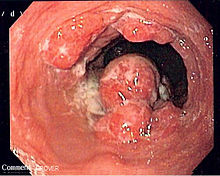 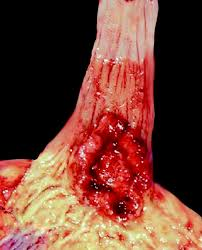 adenoCA
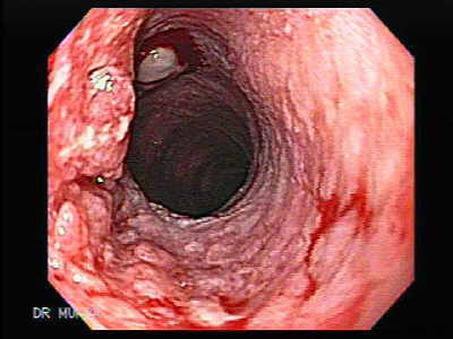 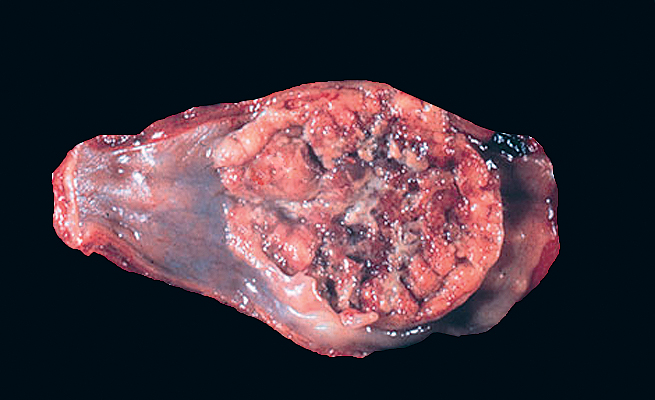 dlaždicobuněčný CA
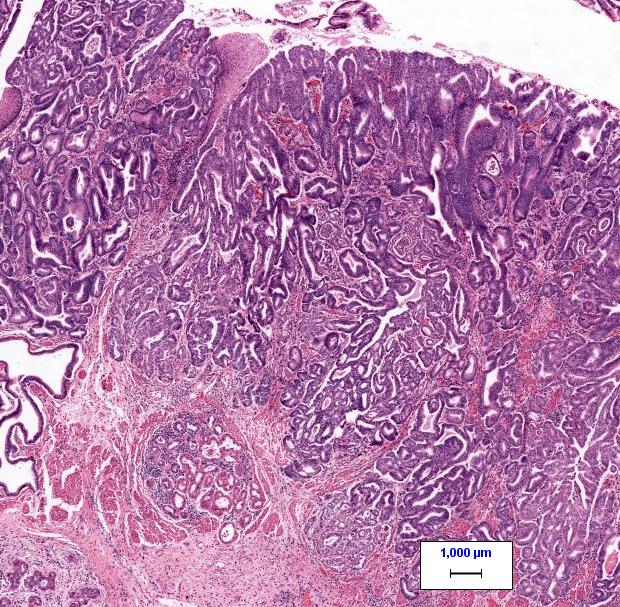 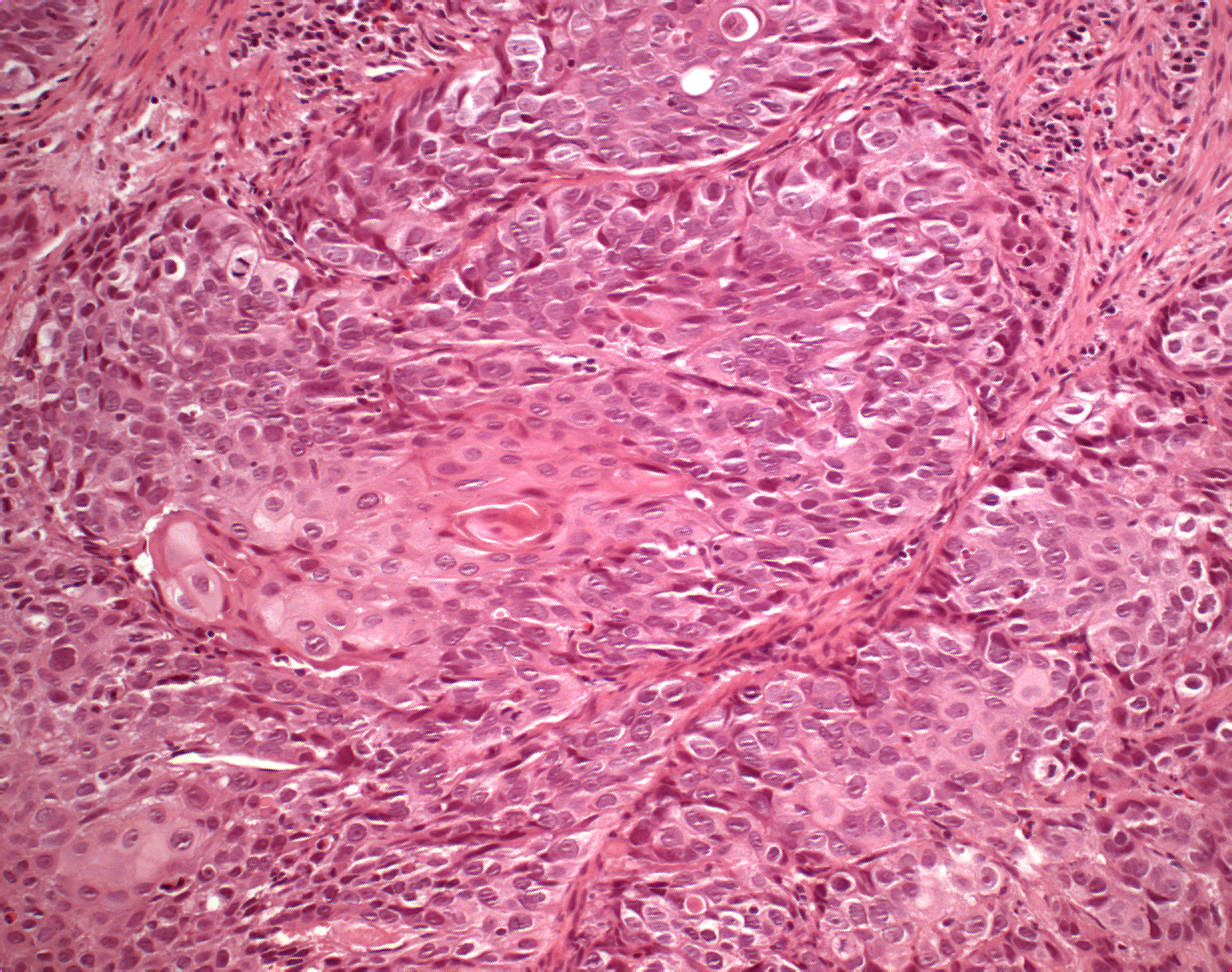 GIST – gastrointestinální stromální tumor
vychází z Cajalových bb. (pacemakery peristaltiky)
lokalizován kdekoli v GIT – zejm. v žaludku a tenkém střevě (ale i extragastrointestinálně)
biologické chování dle velikosti TU, prim. lokalizace a počtu mitóz v 5 mm2:
benigní -  s nejistým maligním potenciálem - maligní

imunohistochemicky: CD34 a CD117 (c-kit)+
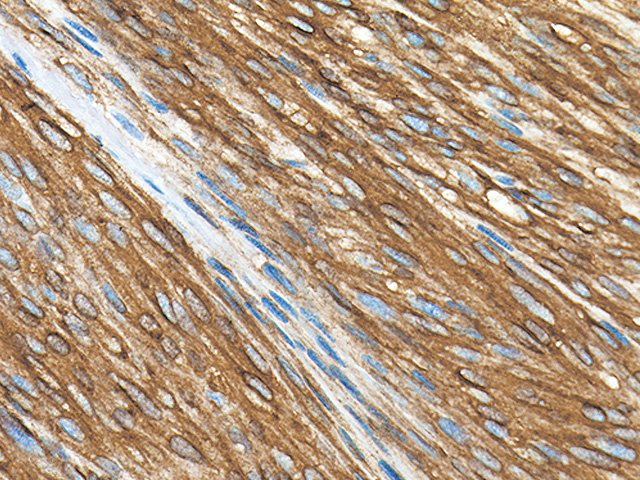 CD117
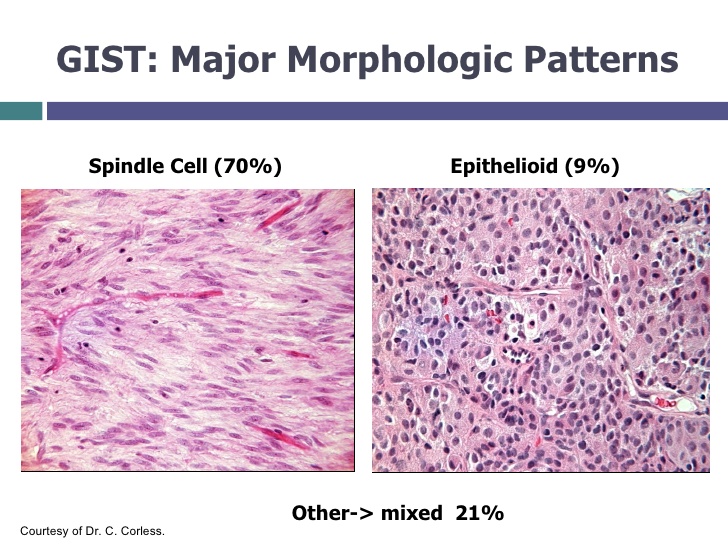 makro: - připomíná leiomyom, roste ve stěně (submukóze a svalovině) – klene se do lumen

mikro: - vřetenobuněčný (ddx: leiomyom); epiteloidní typ
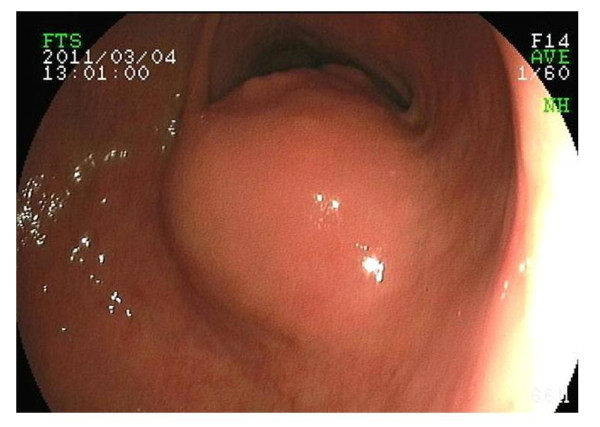 GIST – gastrointestinální stromální tumor
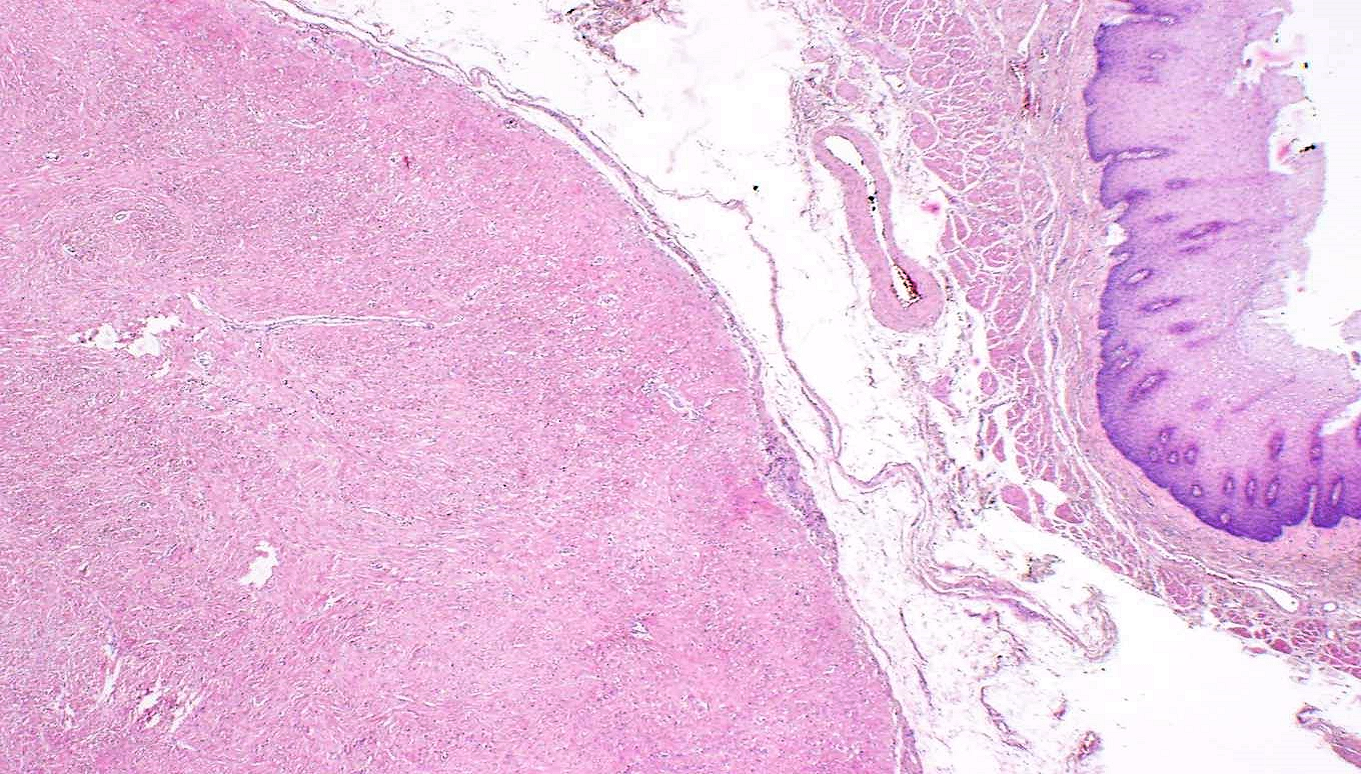 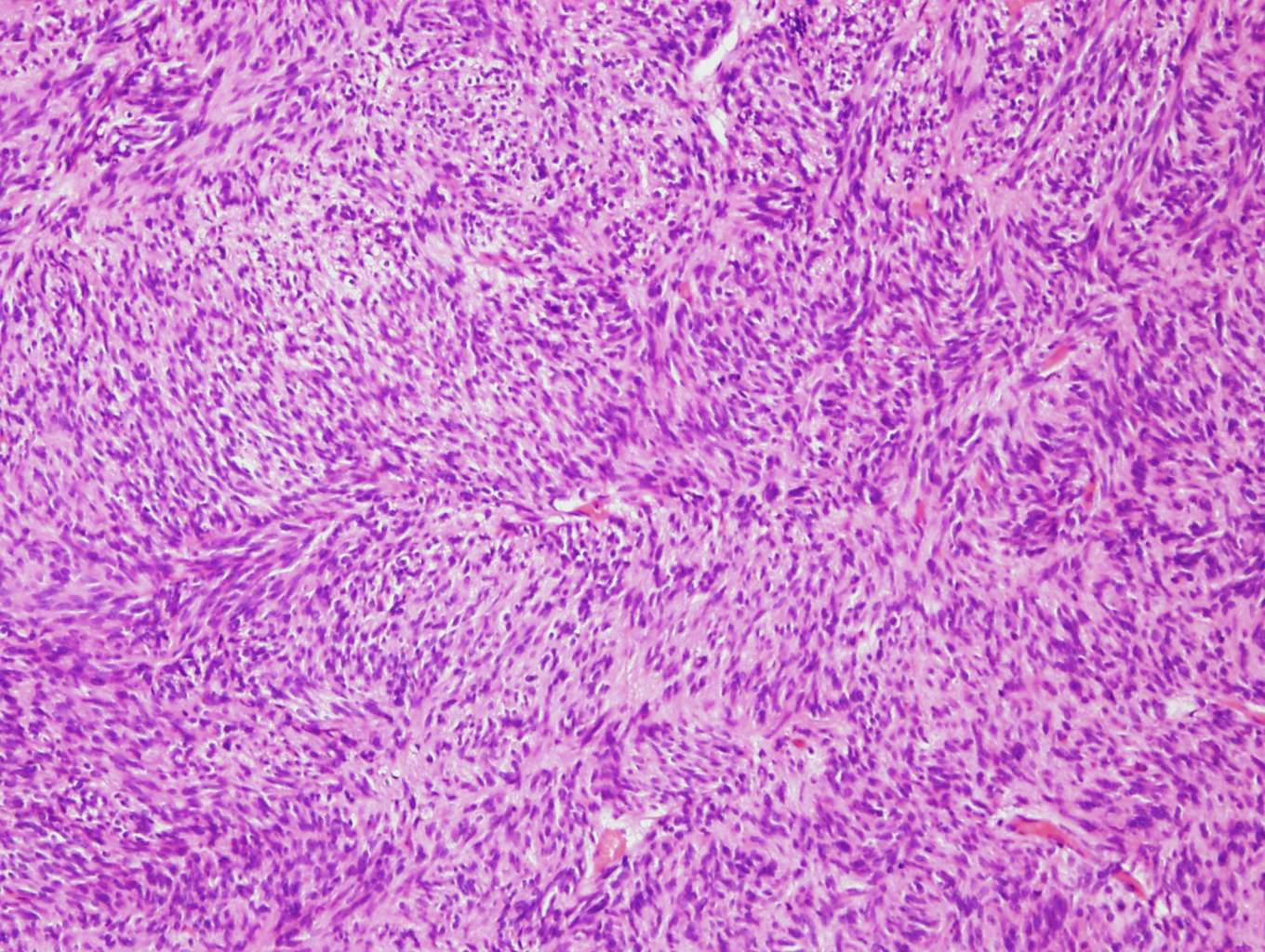 benigní GIST
maligní GIST
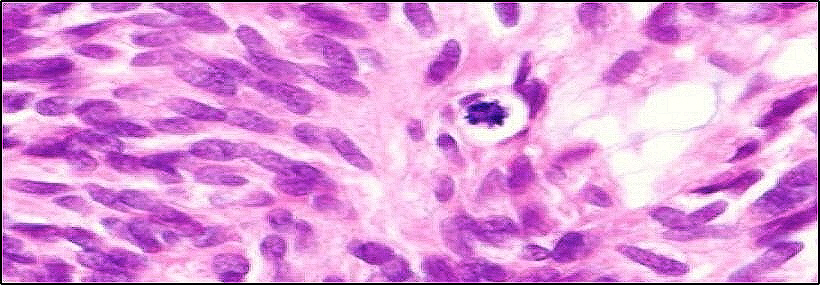 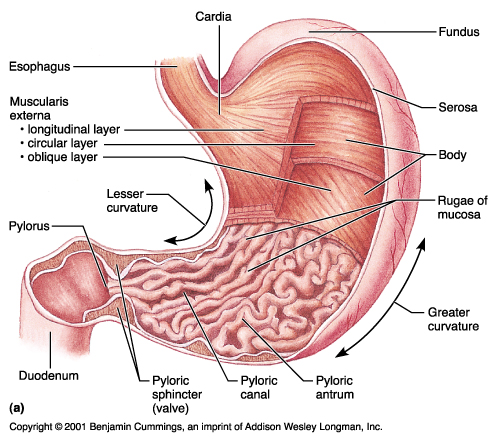 ŽALUDEK
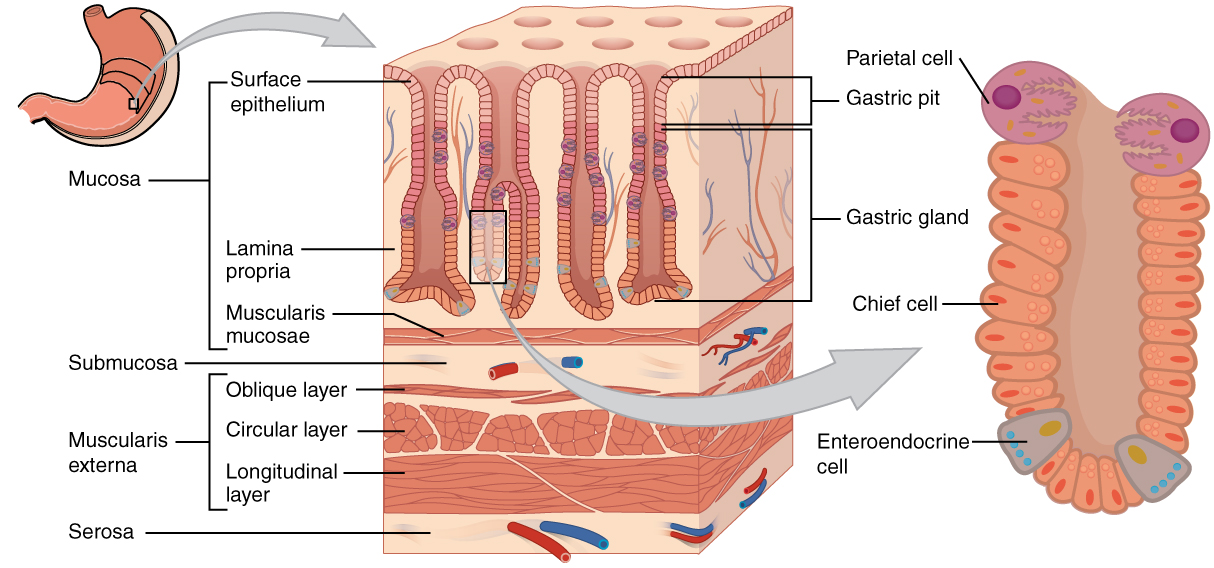 osnova: patologie žaludku
záněty
 prekancerózy
 nádory
 benigní TU
 maligní
Gastritidy
podle průběhu:
 akutní
příčiny: sůl, alkohol, kys. acetylsalicylová, stres, infekce
makro: překrvená sliznice, eroze
mikro: hyperémie, edém, PMN v oblasti foveol, eroze 

chronické
příčiny: nejčastěji  Helicobacter pylori; autominunitní; chemické
makro: překrvená kyprá sliznice, eroze/ulcerace; atrofie
mikro: dle subtypu (viz. dále)
zánět v lamina propria: ly+plazmo (gradus chronicity) + příměs PMN (gradus aktivity) 
přítomnost HP (+/-) a kvantitativní zhodnocení
přítomnost atrofie, intestinální metaplázie (kompletní, nekompletní) a event. dysplázie
Chronické gastritidy
chronická neatrofická gastritida – dříve B 

chronická atrofická gastritida
autoimunitní chronická atrofická – dříve A
multifokální chronická atrofická 

zvláštní formy
reaktivní (chemická) – dříve C
postradiační
eozinofilní
granulomatózní …
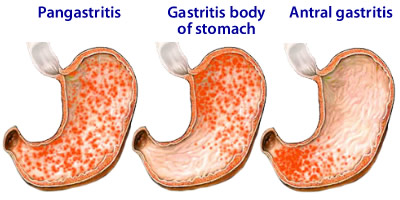 Chronické gastritidy
chronická neatrofická gastritida – dříve B 
Helicobacter pylori
makro: 
postiženo antrum a korporální sliznice
mikro: 
povrchový nebo hluboký zánět s projevy aktivity
tvorba lymfatických foliklů v zóně žlázek
finálně atrofie sliznice
↑ riziko vzniku malignit
MALTom
adenokarcinom
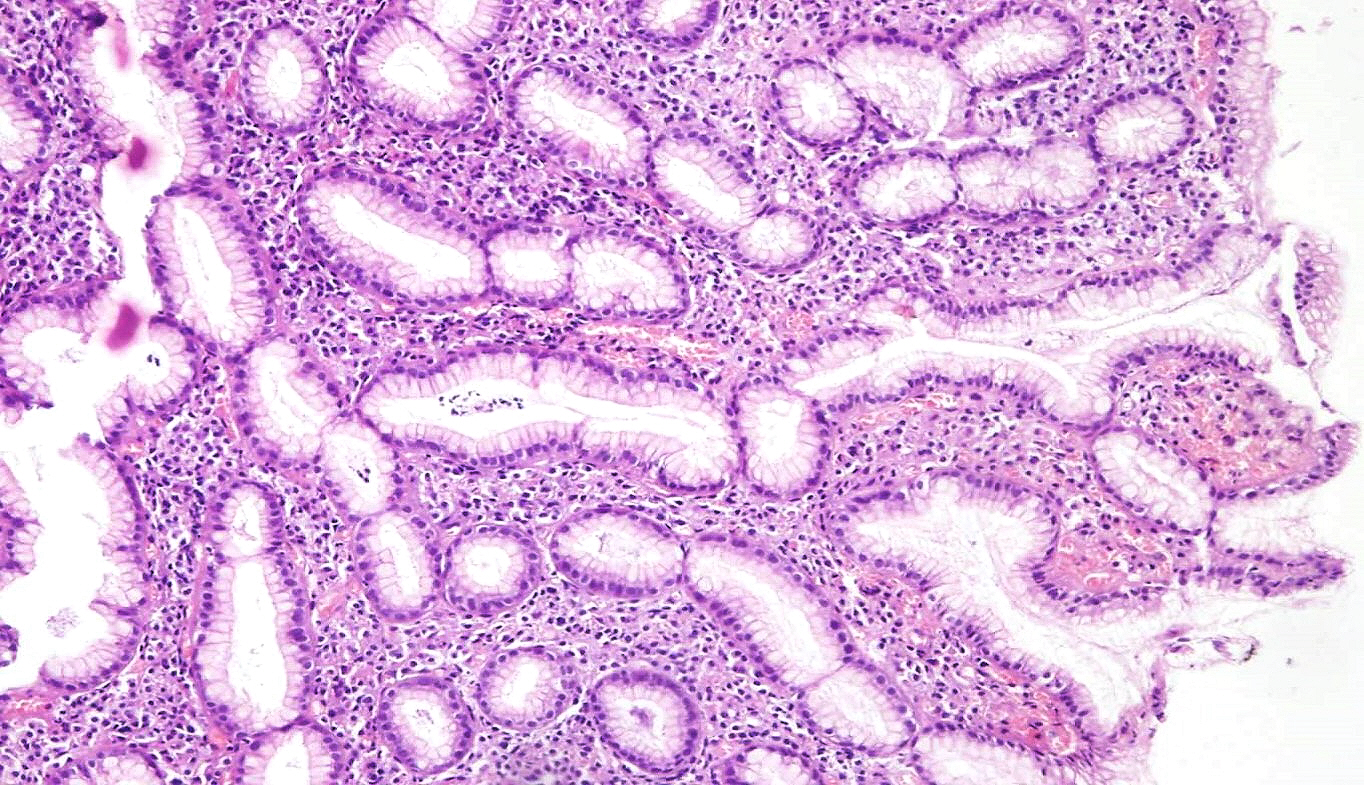 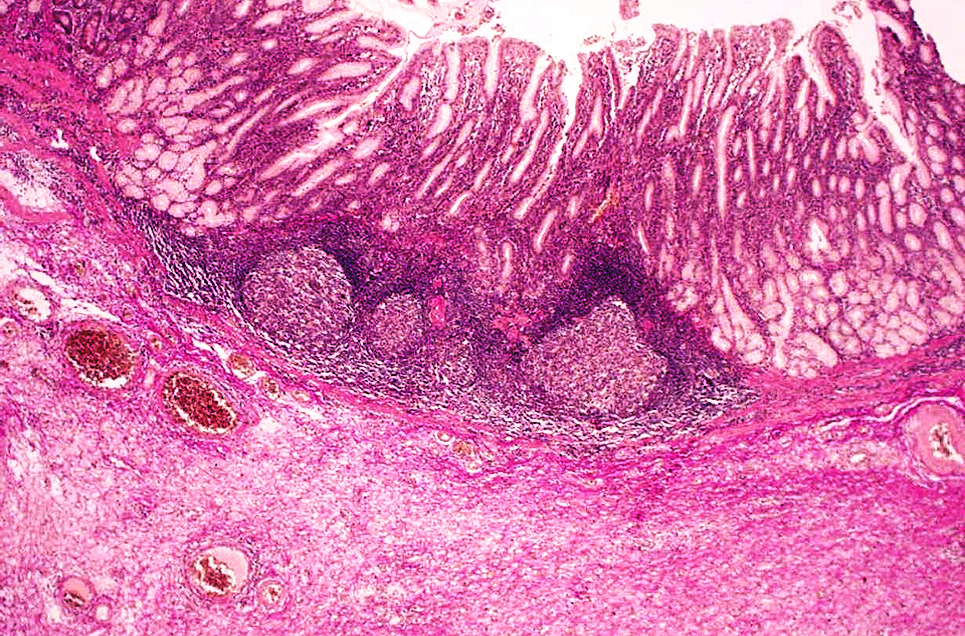 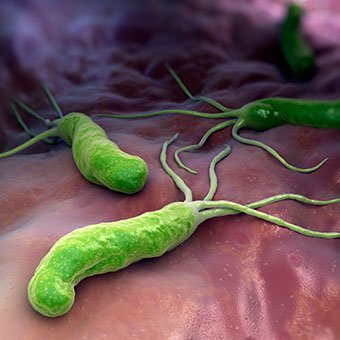 Chronické gastritidy
chronická neatrofická gastritida – dříve B
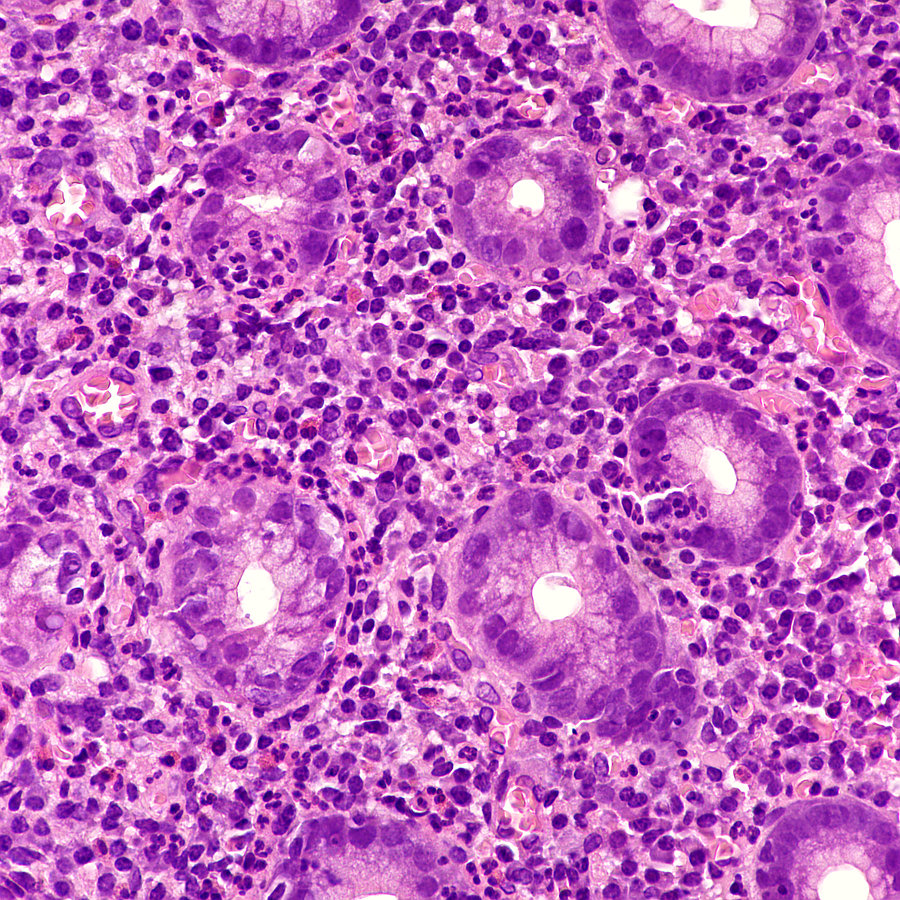 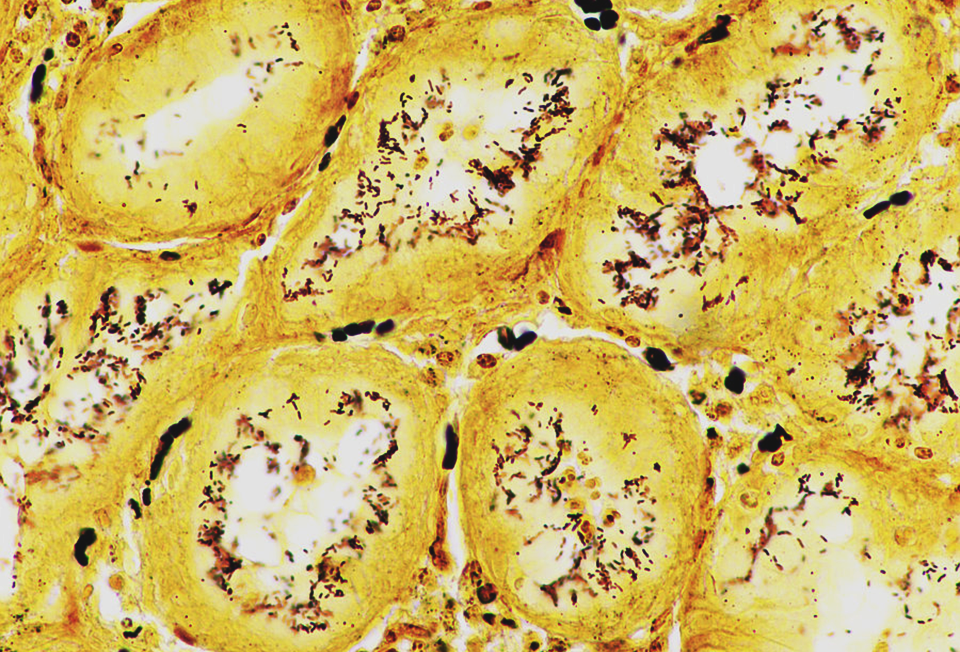 gradus aktivity 2
HP +++ (Warthin-Starry)
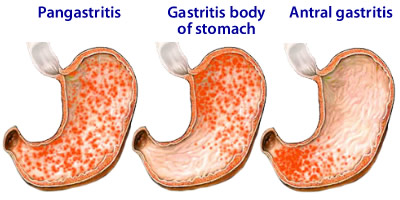 Chronické gastritidy
chronická atrofická gastritida
autoimunitní atrofická gastritis – dříve A 
protilátky proti parietálním bb. a vnitřnímu faktoru
perniciózní anémie
makro: 
postižena korporální sliznice a fundus

mikro: 
chronický neaktivní zánět
těžká atrofie žlázek
intestinální a/nebo pseudoylorická metaplázie
vyšší riziko vzniku adenoCA a neuroendokrin. TU
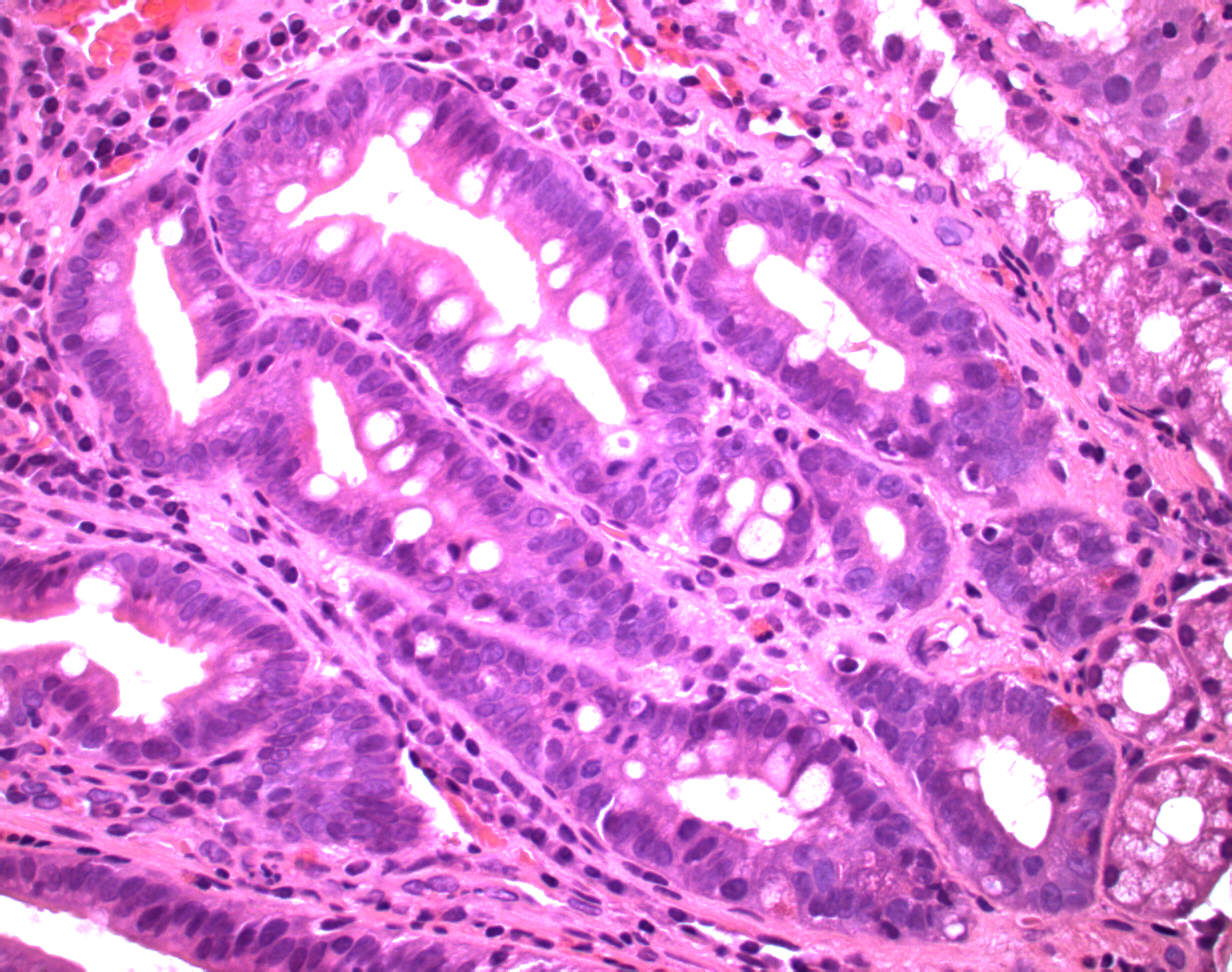 tělo žaludku: 
pseudopylorická a intestinální metaplázie
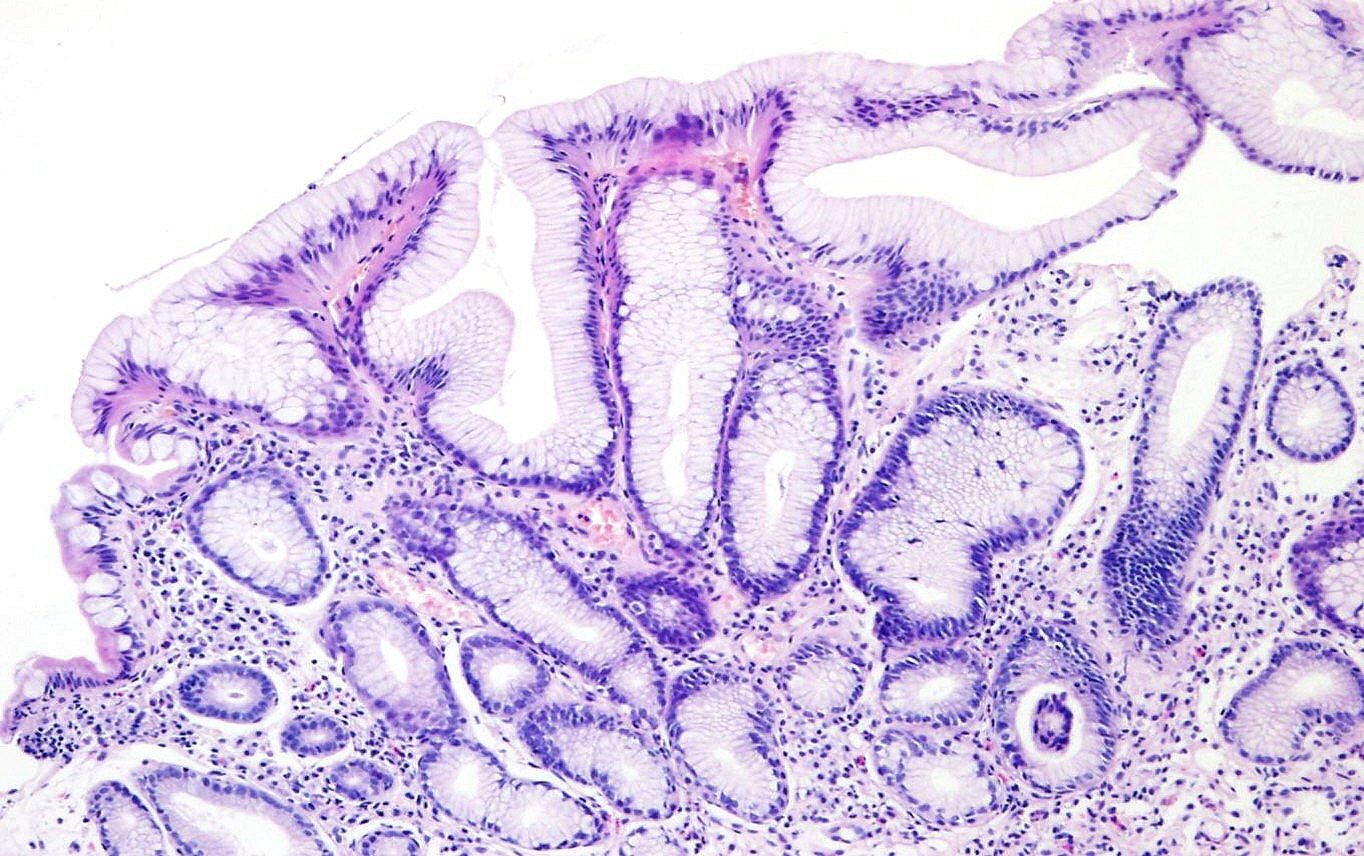 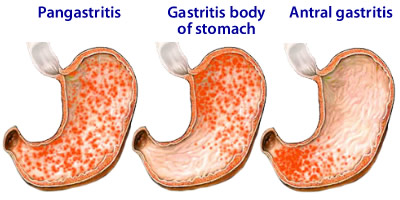 Chronické gastritidy
chronická atrofická gastritida
multifokální chronická atrofická gastritis
Helicobacter pylori
makro: 
nepravidelná distribuce ložisek atrofie (tělo + antrum)

mikro: 
zánět méně; reaktivní změny epitelu, eroze
atrofie žlázek
intestinální a/nebo pseudoylorická metaplázie
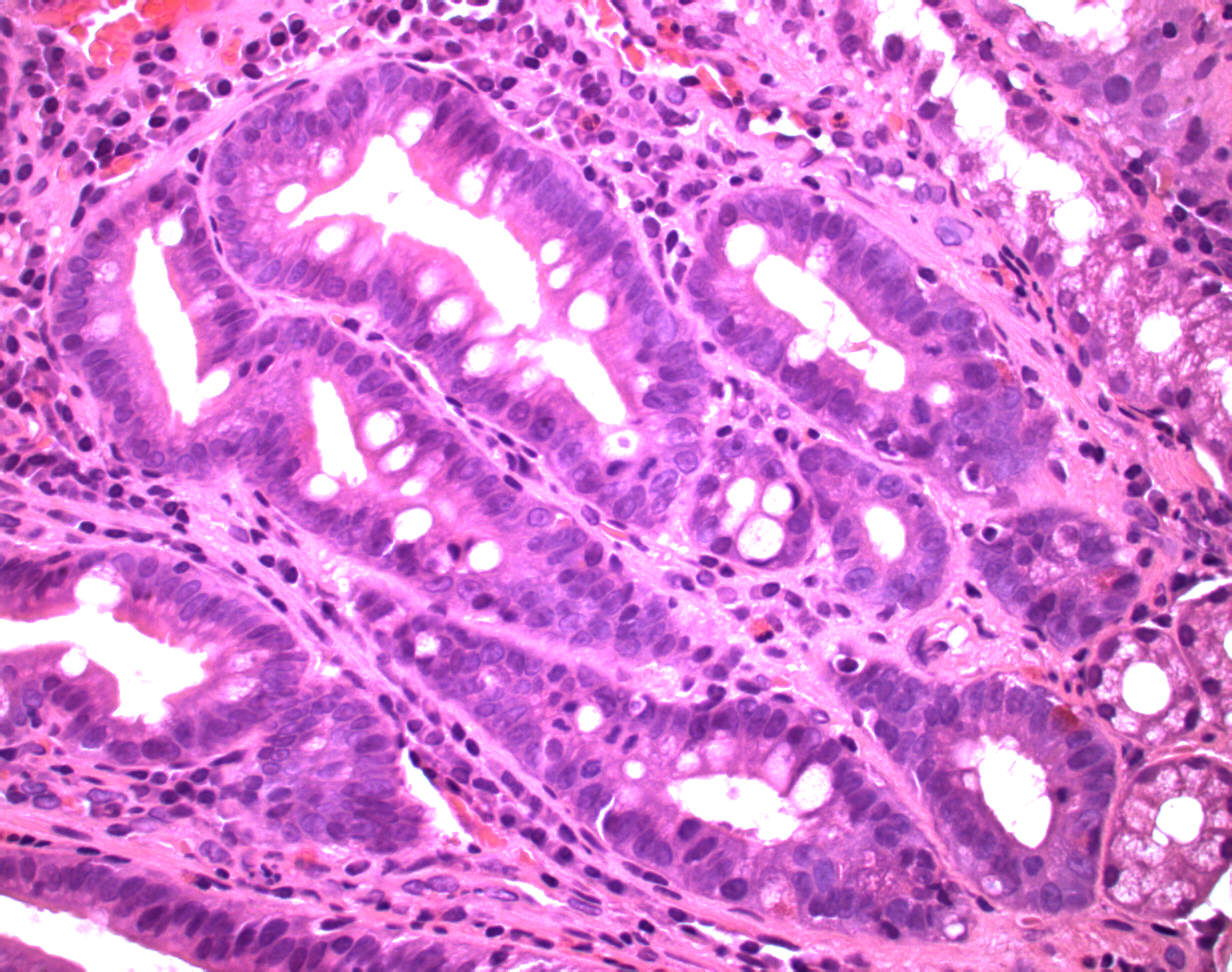 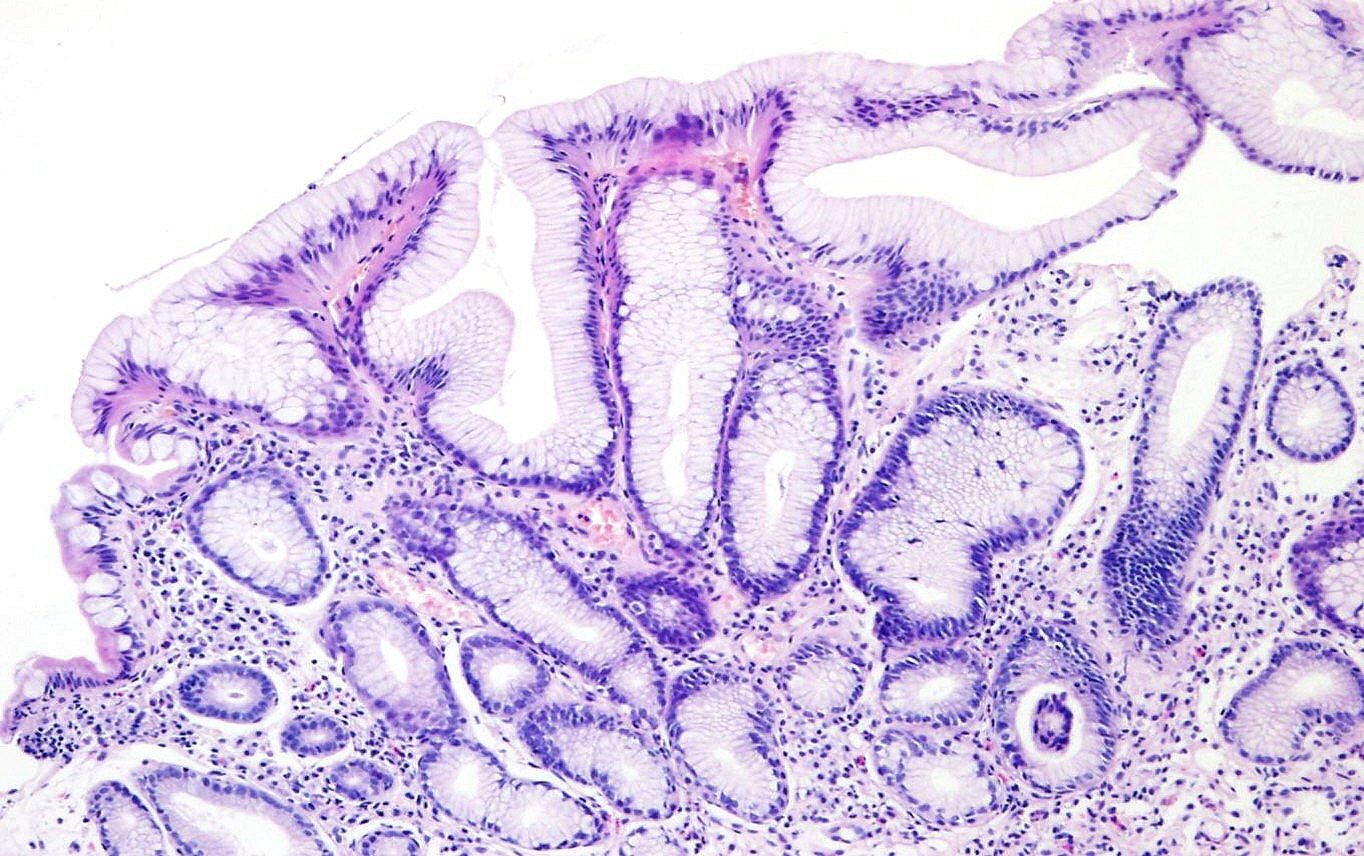 tělo žaludku: 
pseudopylorická a intestinální metaplázie
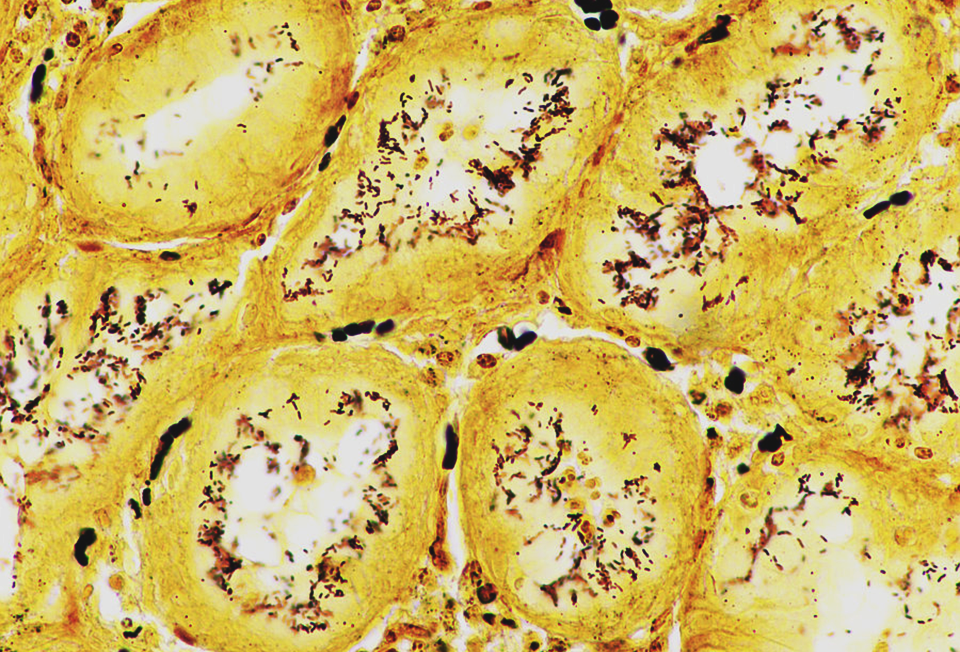 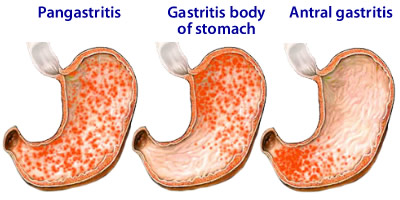 Chronické gastritidy
chemická gastritida/reaktivní gastropatie – dříve C 
při refluxu, v pahýlu žaludku po gastrektomii, NSAID
makro: 
postiženo antrum
mikro: 
hyperémie a edém
hyperplázie foveol (pilovitý reliéf)
NENÍ výrazný zánět
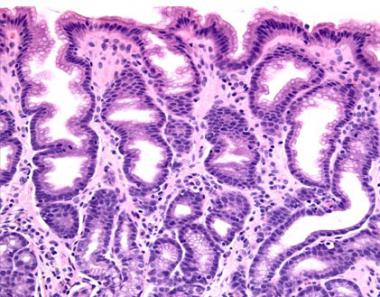 Žaludeční eroze
drobné povrchové defekty (nad m. mucosae)
 hojení ad integrum (dny)
 příčiny:
NSAID, alkohol, stres, popálení, infekce
 porucha mikrocirkulace s rupturou kapilár
 makro:
antrum > tělo
 mikro:
hyperémie, defekt sliznice
Žaludeční vřed (ulcus)
defekt s navalitými okraji (přesahuje přes m. mucosae) 
příčiny:
genetické, věk, stres, alkohol, kouření
HP, NSAID, hypersekrece žaludečních šťáv

 makro:
pylorus, malá křivina, bulbus duodena
 mikro:
spodina: fibrinoidní nekróza, granulační tkáň, zánět
 komplikace:
penetrace, perforace, krvácení, jizvení – deformity, maligní zvrat
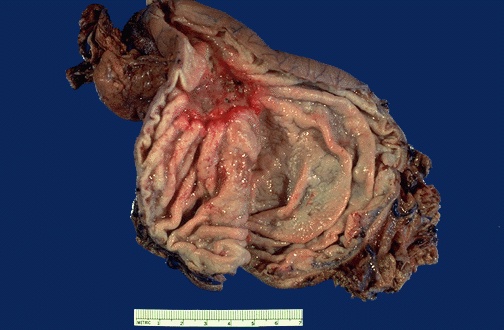 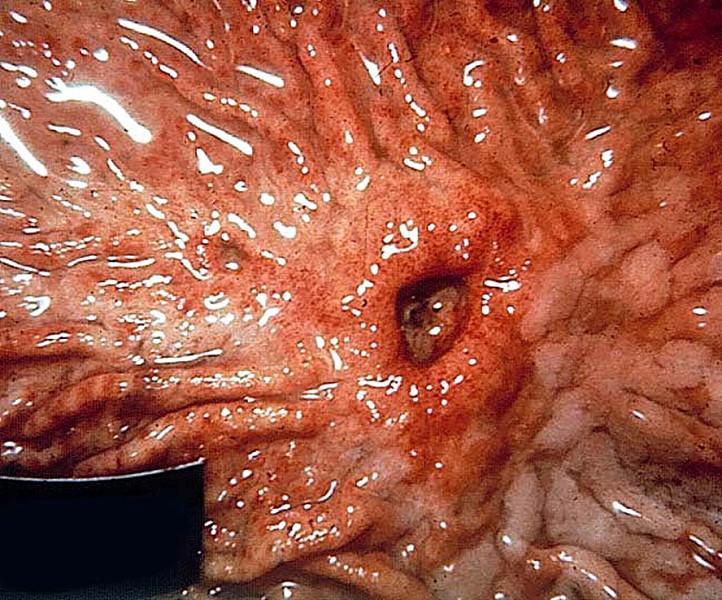 Žaludeční vřed (ulcus)
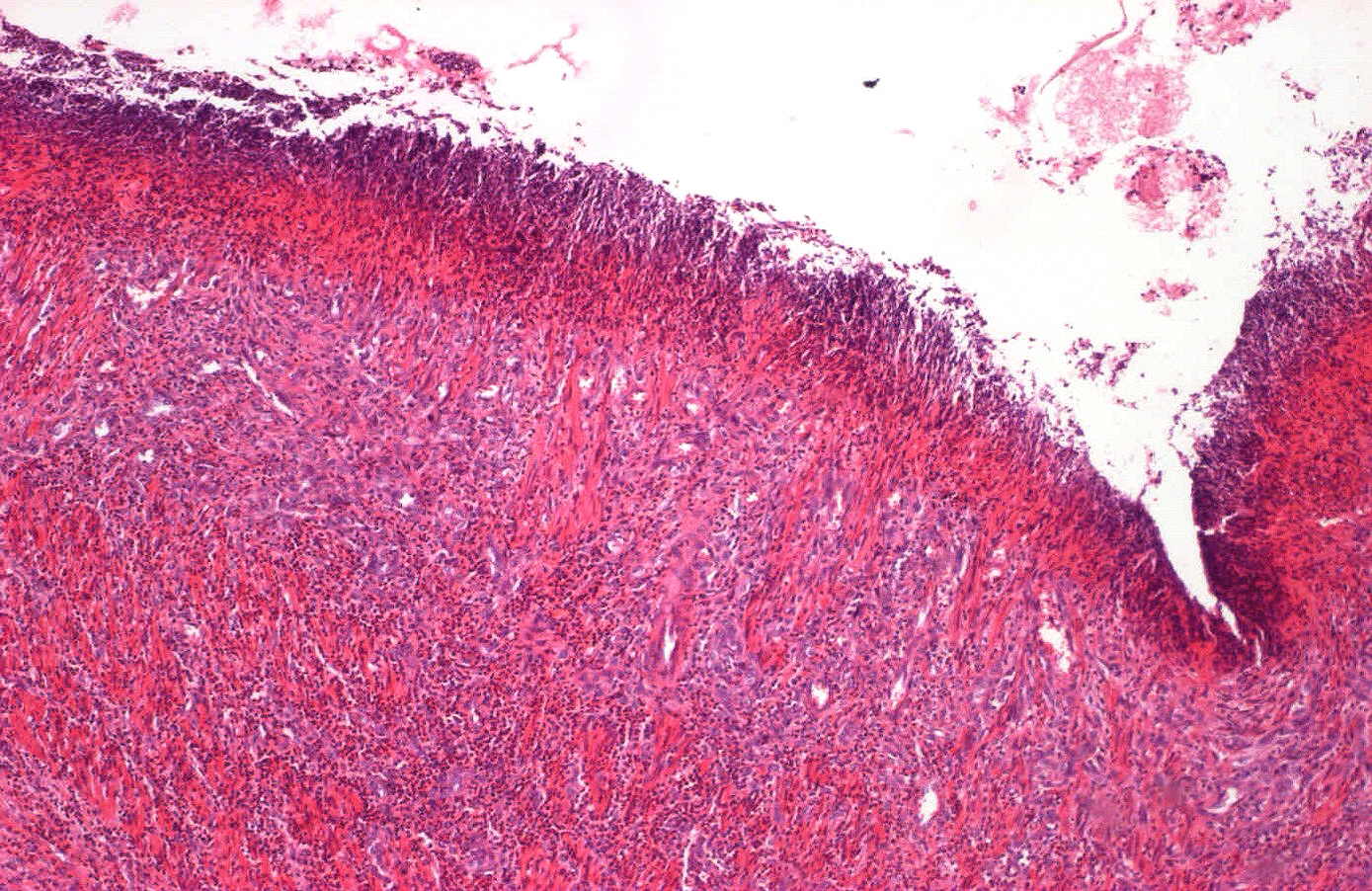 chronický vřed – spodina ulcerace
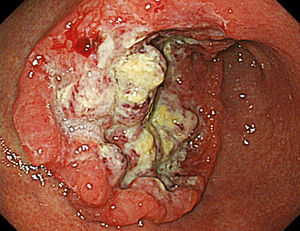 Karcinom žaludku
příčiny:
chronická gastritis HP, atrofická gastritis, ♂ > ♀, předchozí resekce části žaludku, národnost (Japonci >> Evropané >> USA) 

makro:
pylorus, antrum, velká křivina
polypoidní, miskovitý, difúzní 

mikro:
adenokarcinom (tubulární, mucinózní, difúzní), adenoskvamózní CA, dlaždicobuněčný CA, neuroendokrinní 

projevy:
zvracení, hemateméza, úbytek na váze, anorexie 

komplikace:
mts do LU (Virchowova LU v L nadklíčku), hematogenně do jater
u žen Krukenbergův karcinom ovária (bilaterální mts adenoCA z GIT)
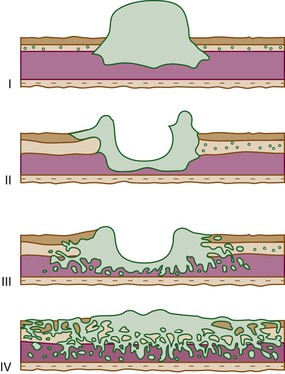 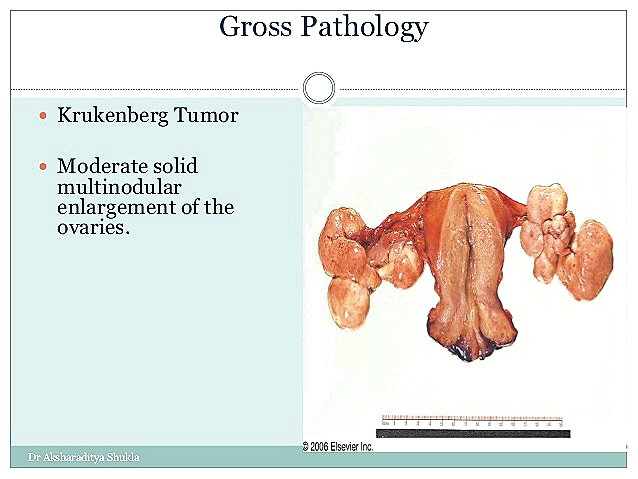 Adenokarcinom žaludku
histologická klasifikace dle Lauréna:
intestinální: 
53%; roste hlavně polypózně
souvislost s intestinální metaplázií
cylindrický epitel - tubulární či papilární struktury
prům. věk dg. 55 let, ♂:♀ = 2:1
difuzní:
33%; roste infiltrativně – tvrdé konzistence (skirhus – „vojenská čutora“)
z prstenčitých bb. či nediferencovaný + výrazná fibroprodukce 
prům. věk 48 let, ♂:♀ = 1:1
smíšený
Adenokarcinom žaludku
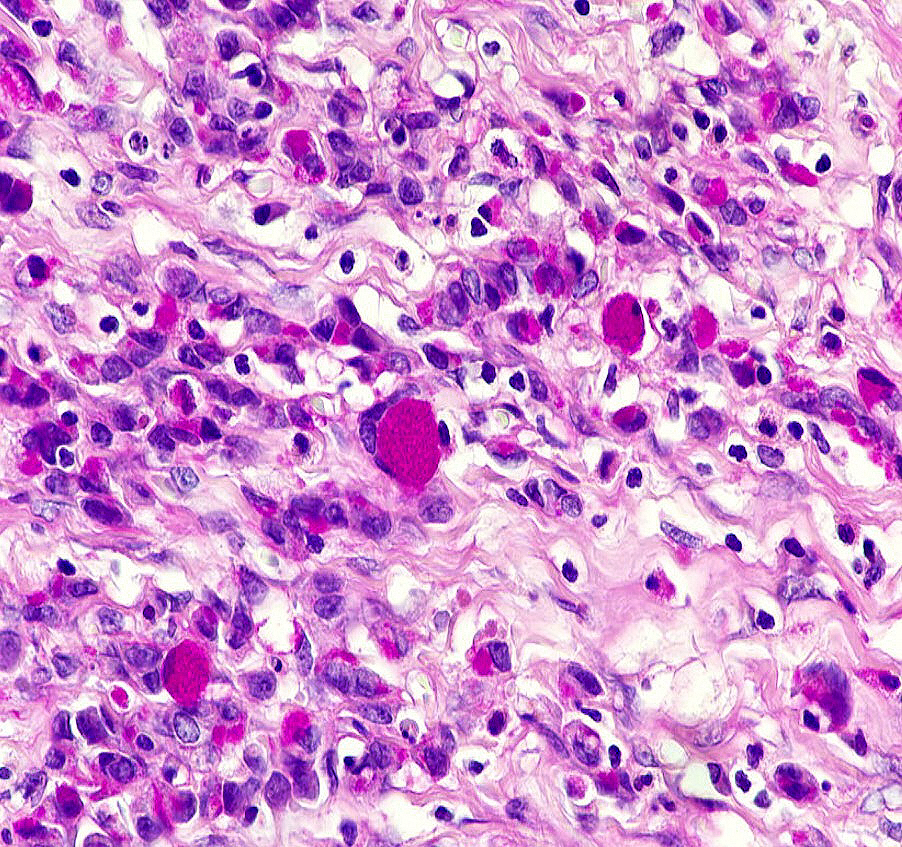 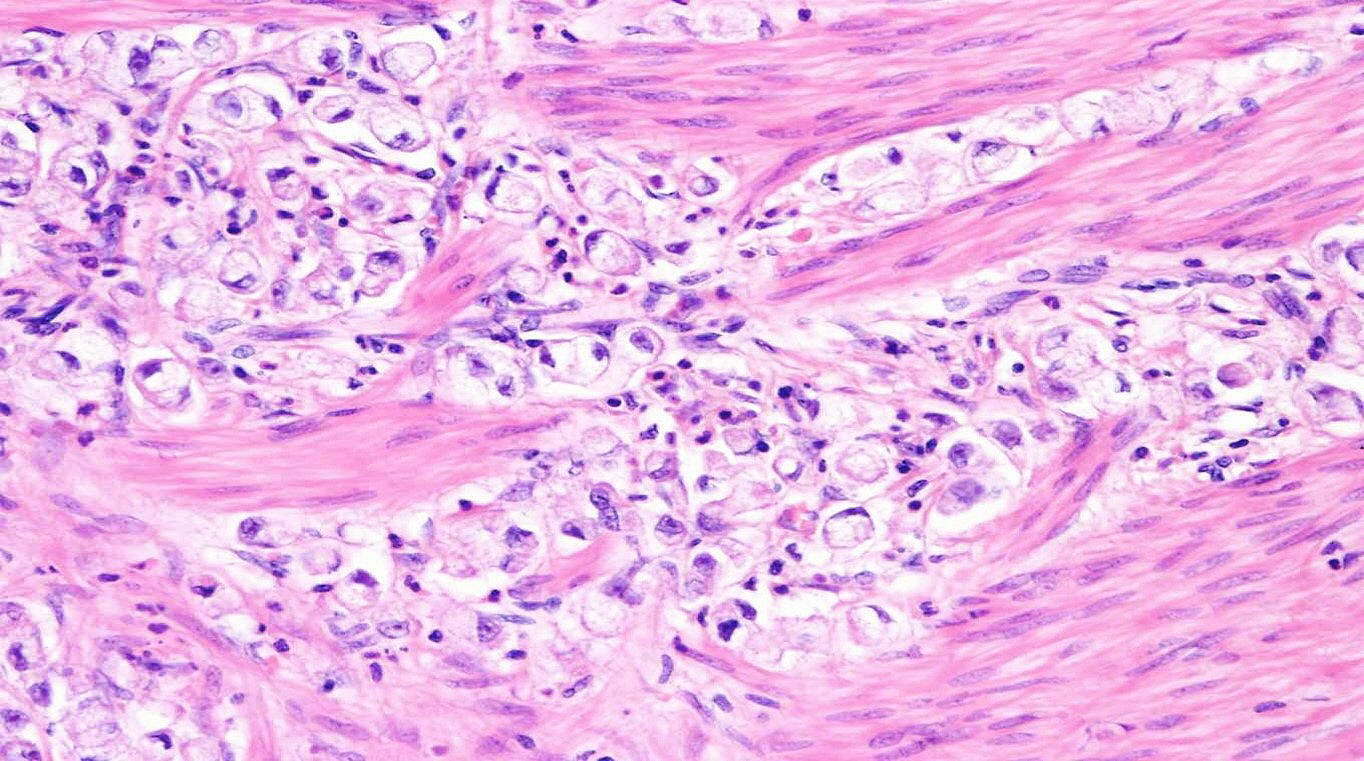 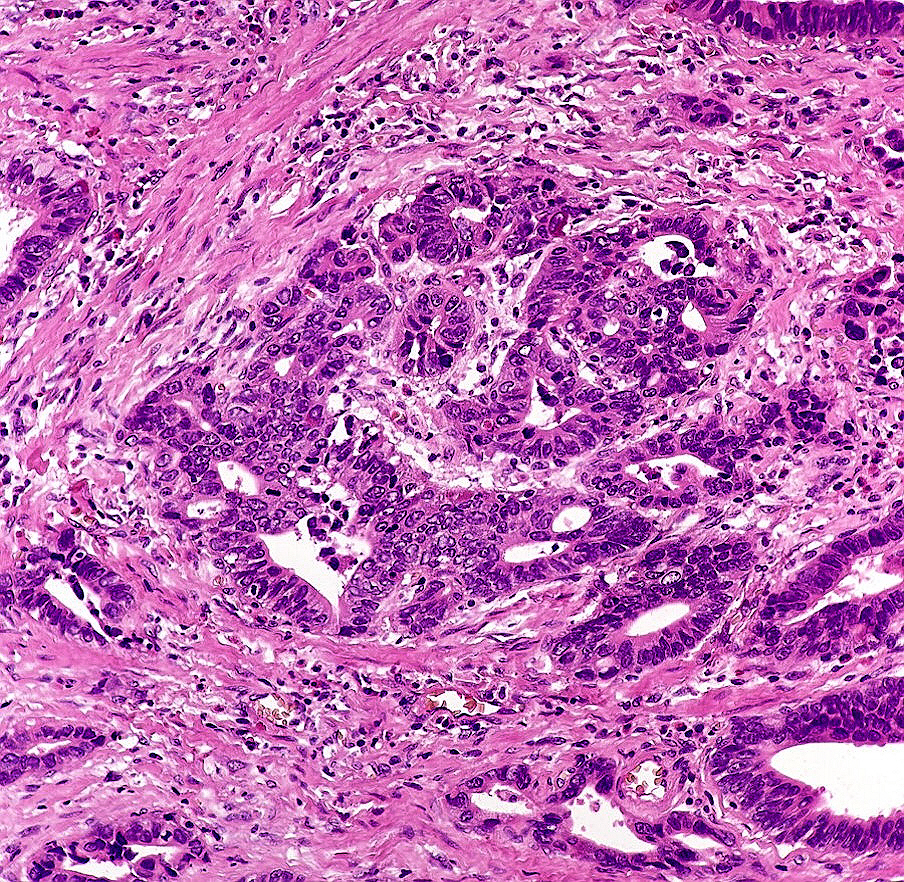 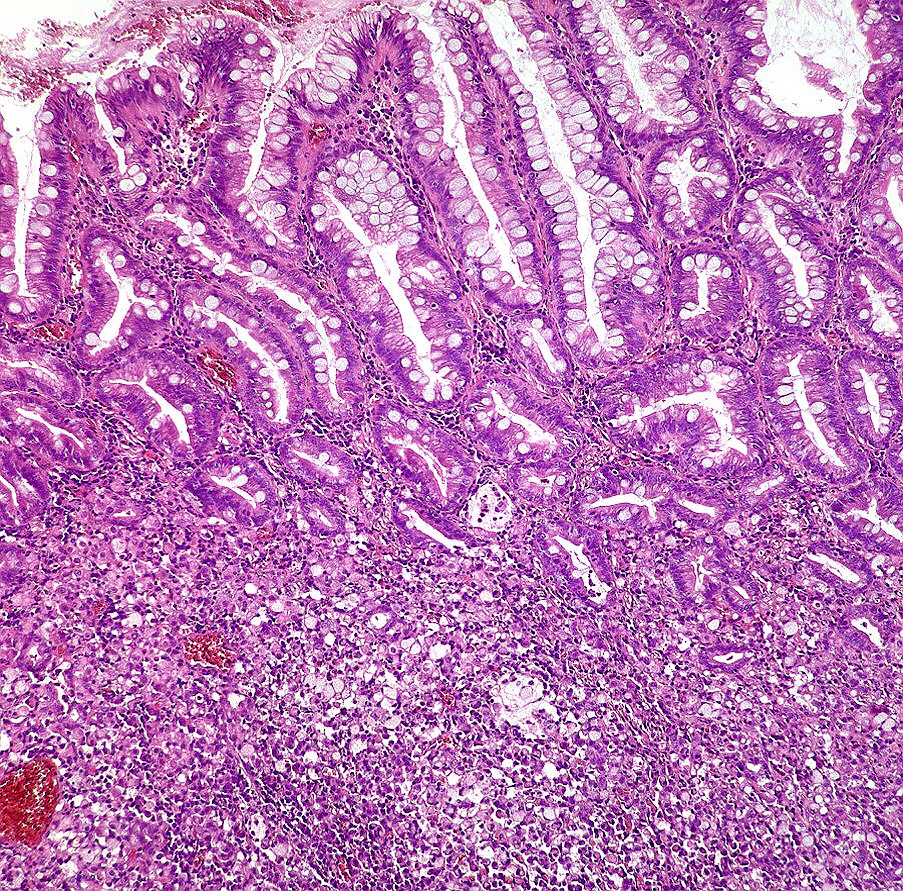 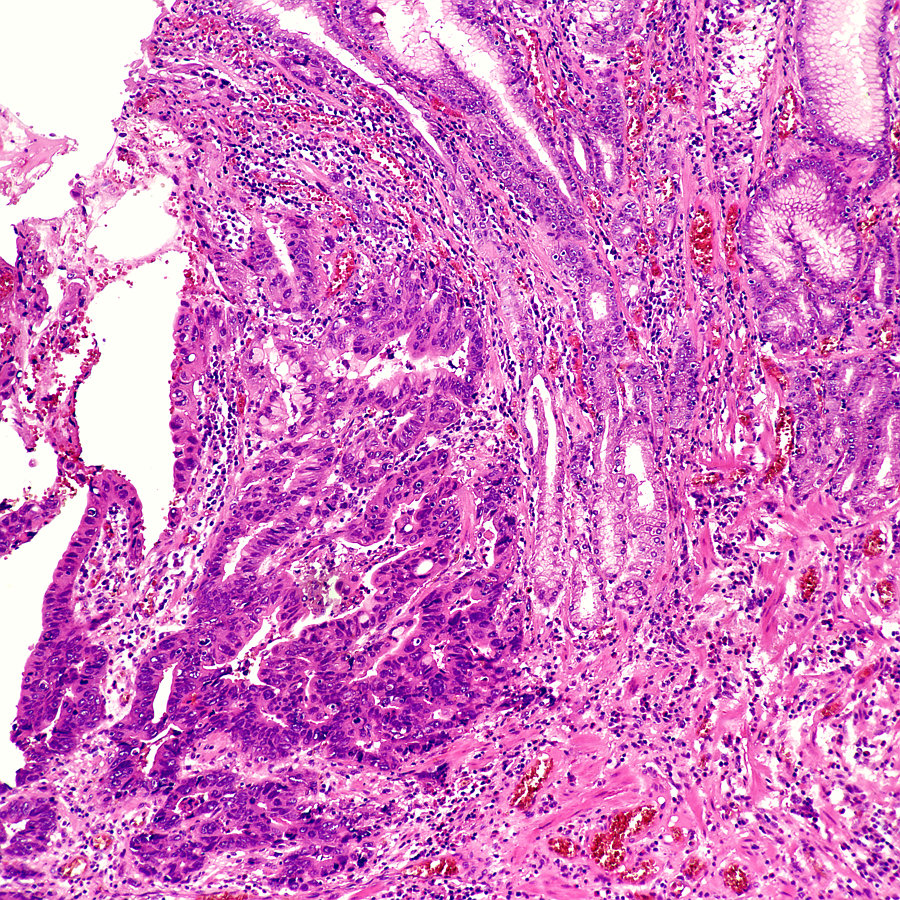 difúzní typ:
bb. pečetního prstene (DPAS+)
intestinální typ
Maligní lymfomy žaludku
cca 5 % malignit žaludku
NHL (MALTom, DLBCL)
příčiny:
chronická gastritis HP; žaludek může být postižen i v rámci progrese nodálního NHL

 makro:
nerovná sliznice, mnohdy s ulceracemi (drobnými)
 mikro:
dle typu NHL (lymfoepiteliální léze; blasty)
 tp:
eradikace HP, u agresivních či rezistentních NHL +CHT (RT)
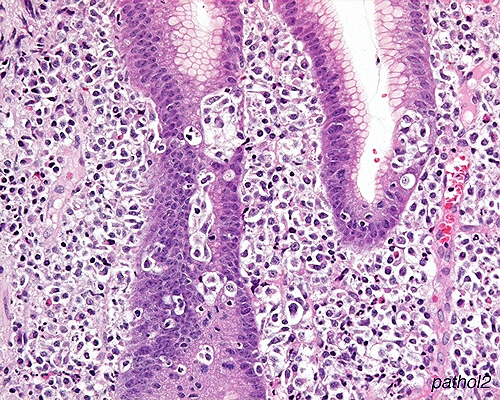 MALTom
Maligní lymfomy žaludku
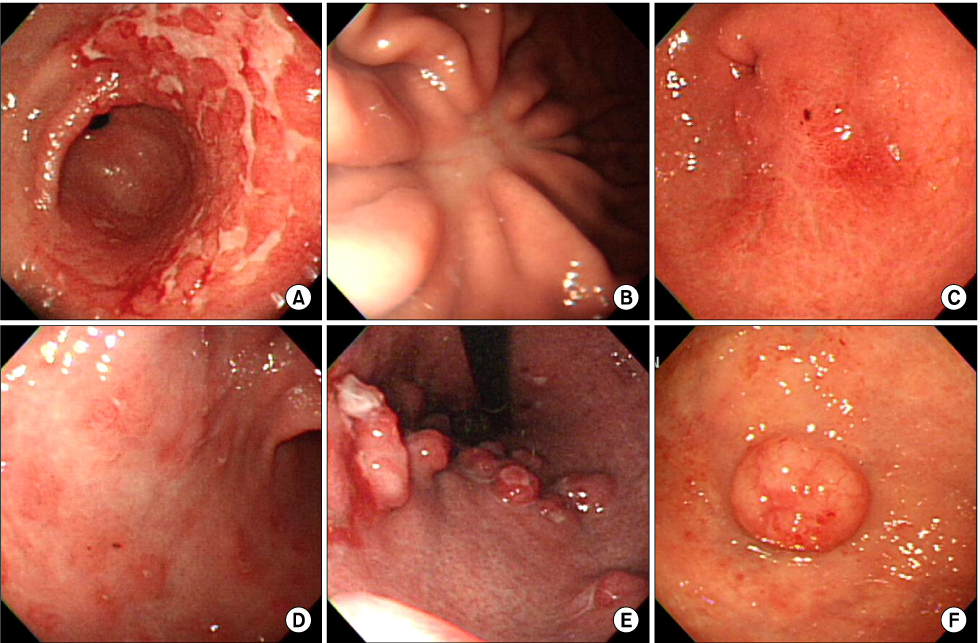 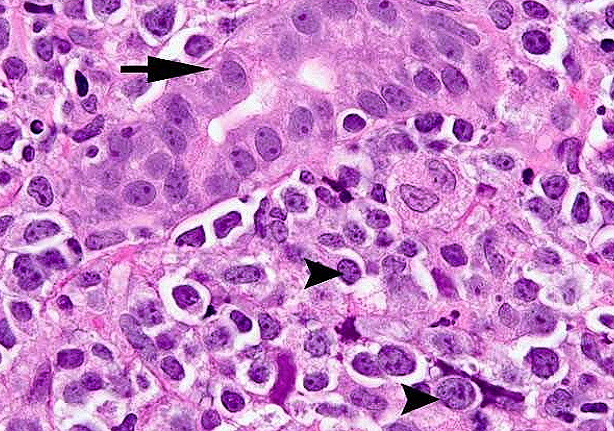 DLBCL
GIST žaludku
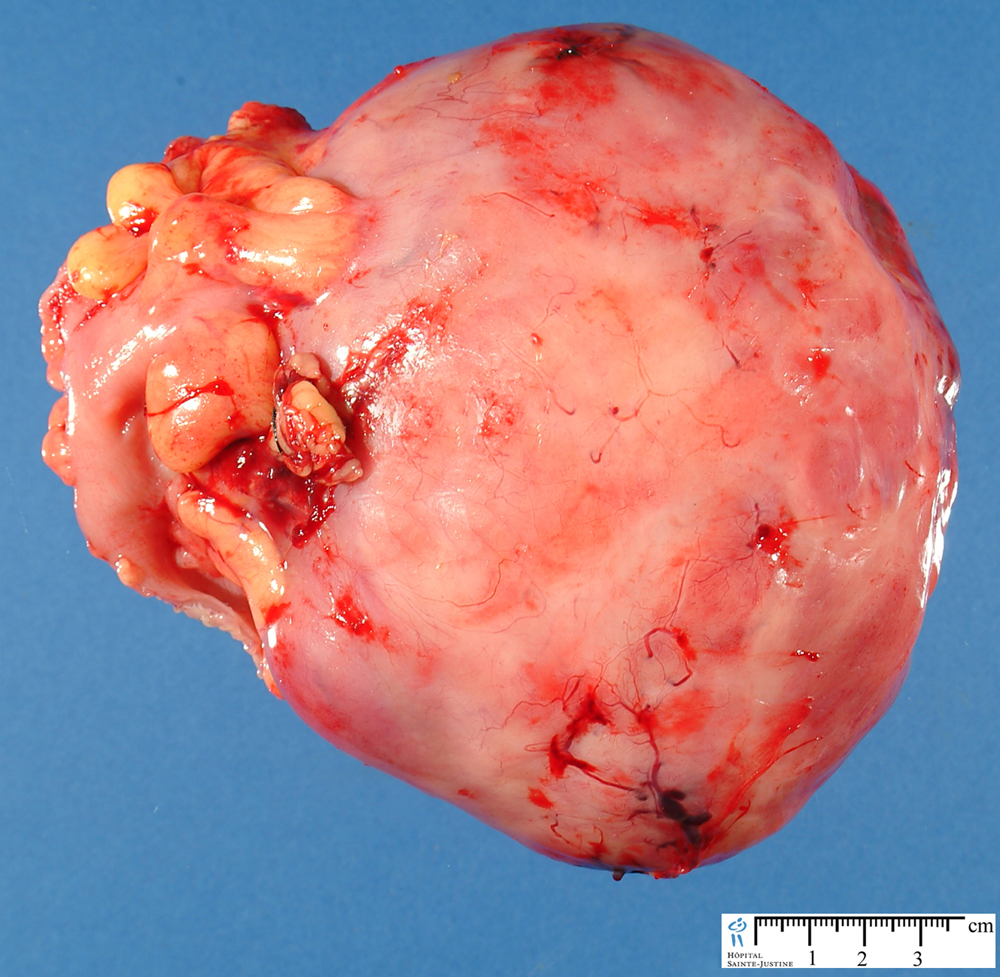 žaludek = nejčastější lokalizace GISTu
 bližší specifikace viz. patologie jícnu (slide 22, 23)
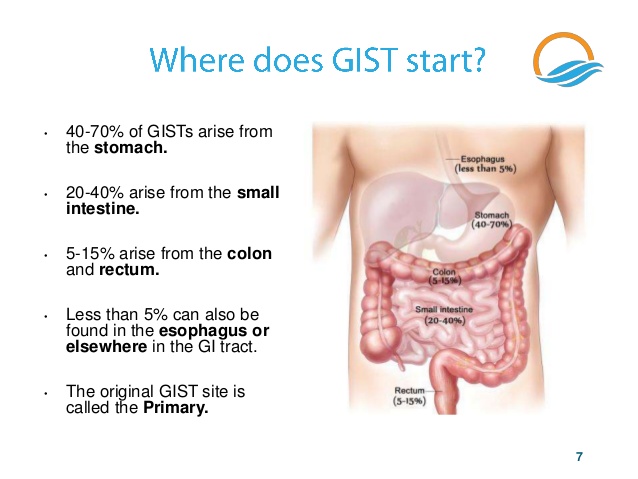 Děkuji za pozornost!